Thermodynamics
An Engineering Approach
Lecture 4: Mass and Energy Analysis of Control Volumes
Qiang Cheng (Jonny)
Learning Outcomes
When you complete your study of this chapter, you will be able to…
describe key concepts related to control volume analysis, including distinguishing between steady-state and transient analysis, distinguishing between mass flow rate and volumetric flow rate, and explaining the meanings of one-dimensional flow and flow work.
apply mass and energy balances to control volumes.
develop appropriate engineering models for control volumes, with particular attention to analyzing components commonly encountered in engineering practice such as nozzles, diffusers, turbines, compressors, heat exchangers, throttling devices, and integrated systems that incorporate two or more components.
obtain and apply appropriate property data for control volume analyses.
[Speaker Notes: Heat is energy can be converted from one form to another, or transferred from one object to another. For example, a stove burner converts electrical energy to heat and conducts that energy through the pot to the water. This increases the kinetic energy of the water molecules, causing them to move faster and faster. At a certain temperature (the boiling point), the atoms have gained enough energy to break free of the molecular bonds of the liquid and escape as vapor.]
Conservation of Mass for a Control Volume
Conservation of Mass for a Control Volume
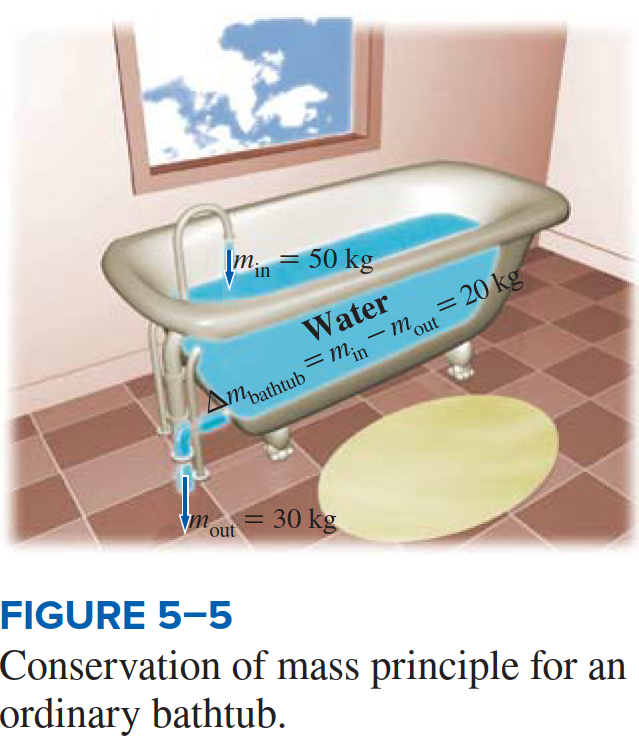 When applied to such a control volume, the conservation of mass principle states
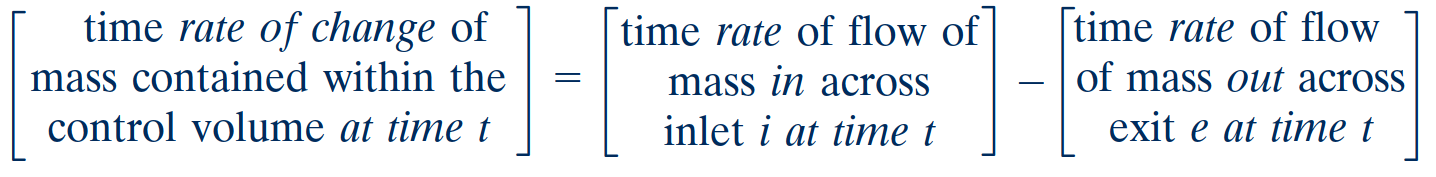 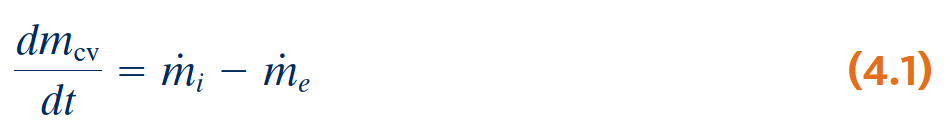 mass flow rates
In general, there may be several locations on the boundary through which mass 
enters or exits. This can be accounted for by summing, as follows
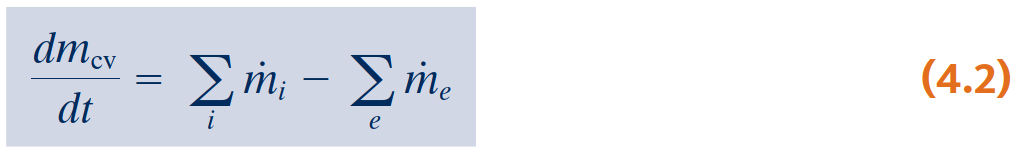 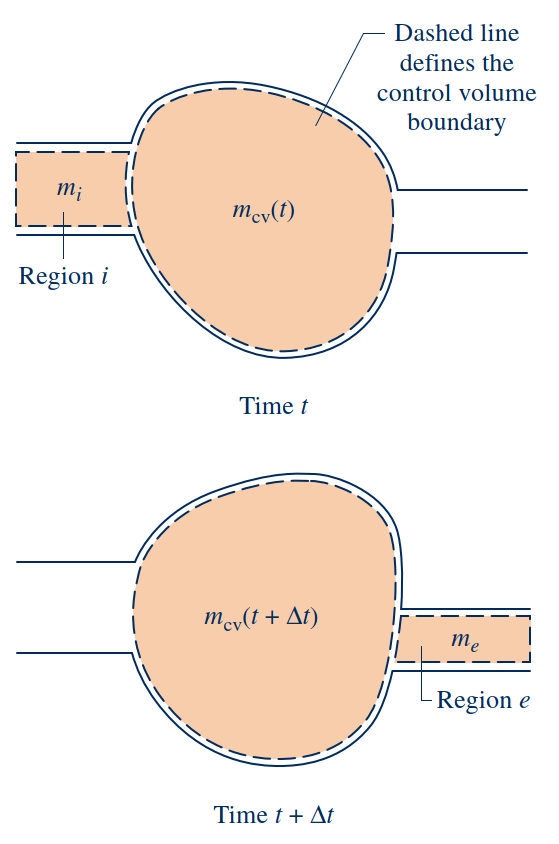 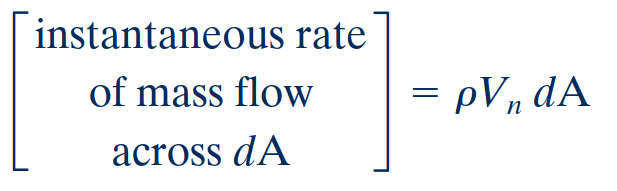 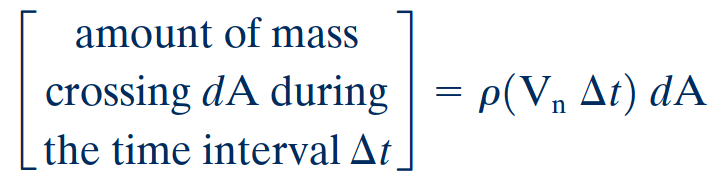 Evaluating the Mass Flow Rate
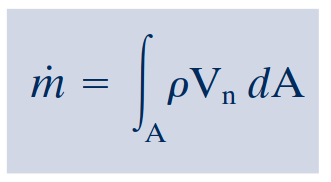 Forms of the Mass Rate Balance
When a flowing stream of matter entering or exiting a control volume adheres to the following idealizations, the flow is said to be one-dimensional:
The flow is normal to the boundary at locations where mass enters or exits the control volume.
All intensive properties, including velocity and density, are uniform with position (bulk average values) over each inlet or exit area through which matter flows.
One-Dimensional Flow Form of the Mass Rate Balance
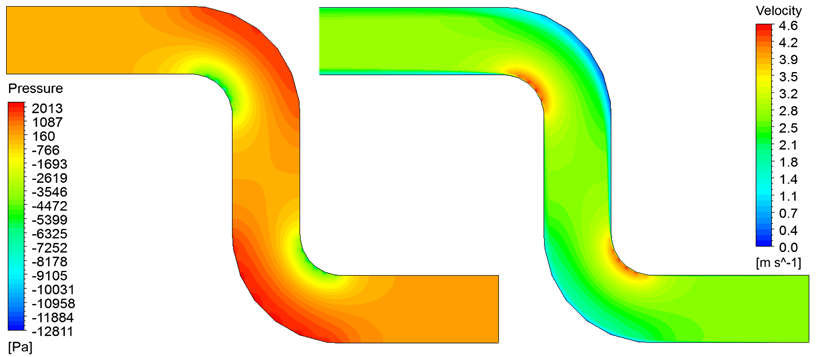 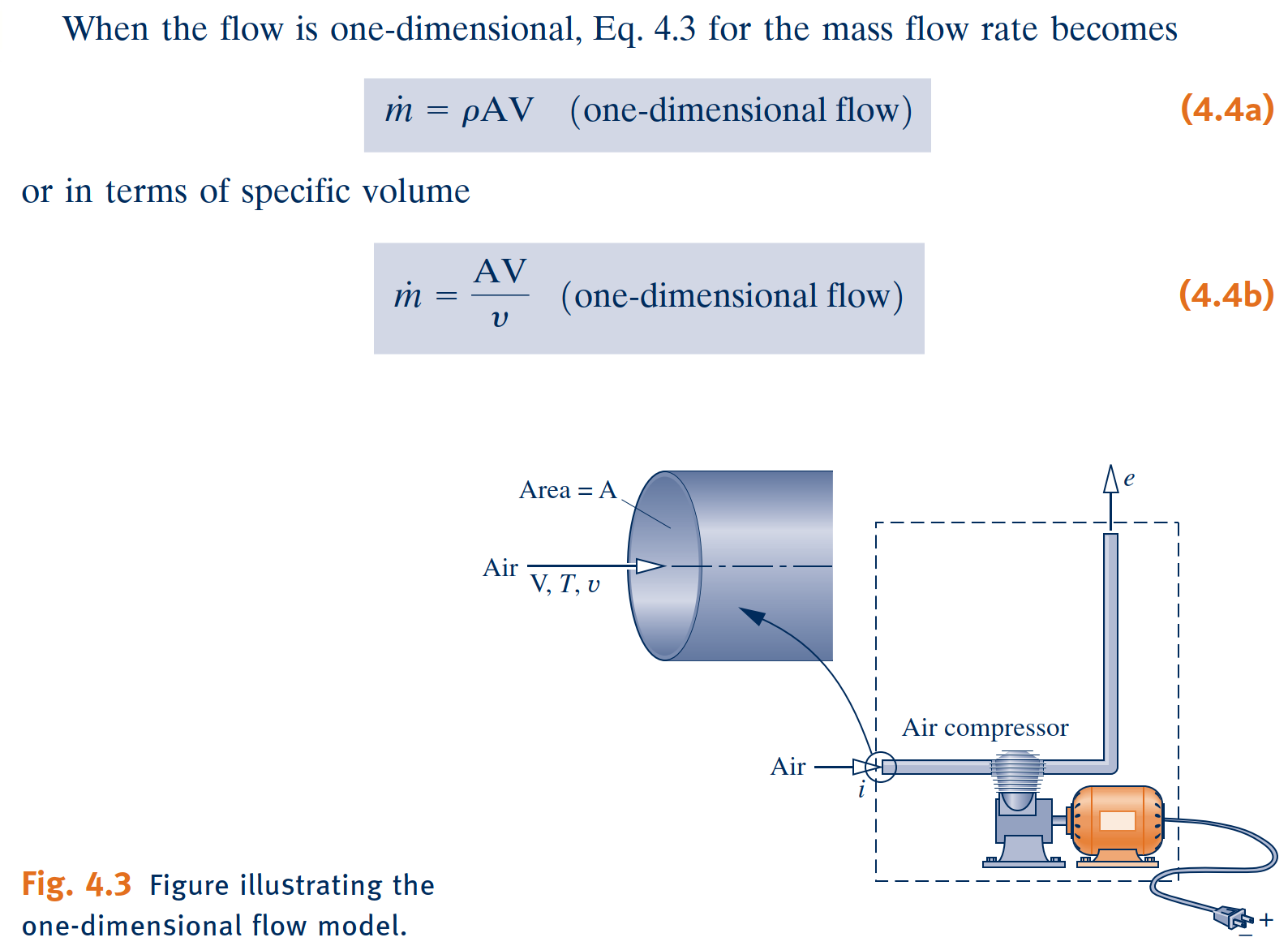 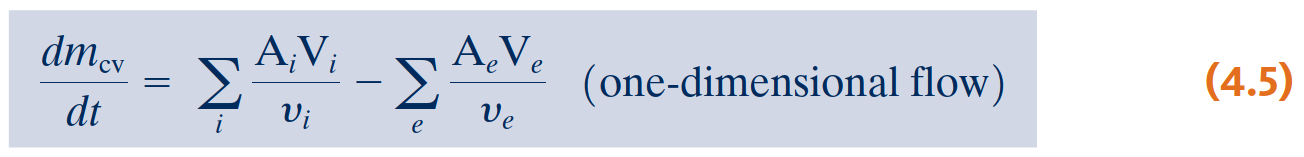 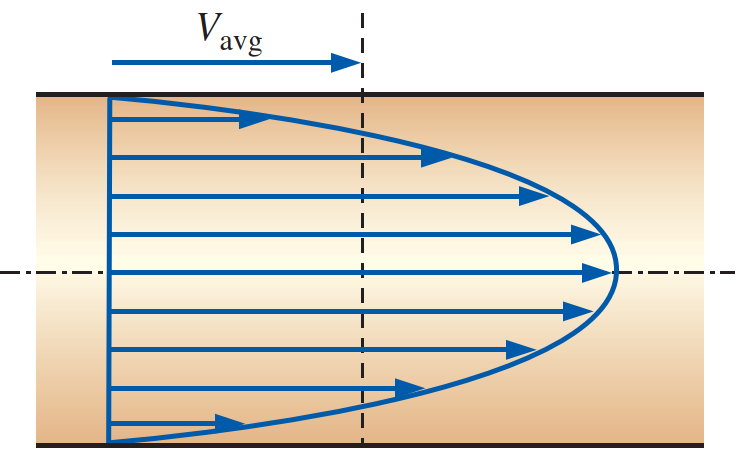 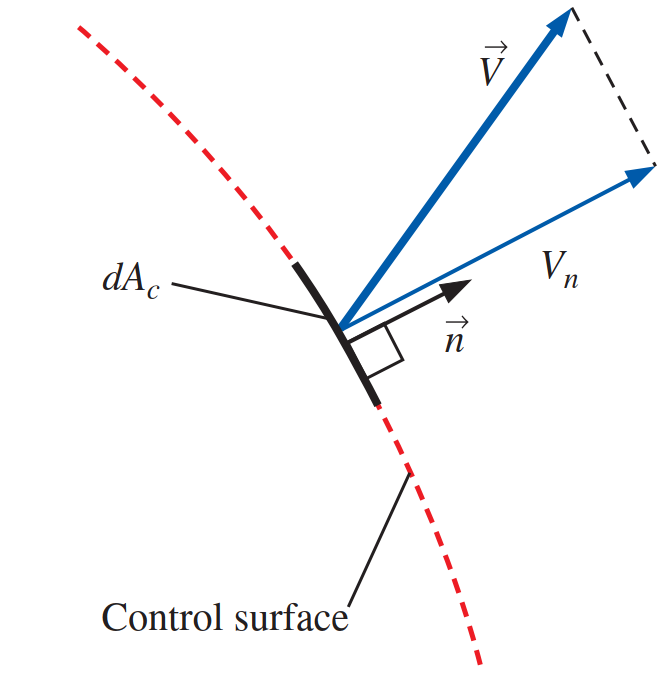 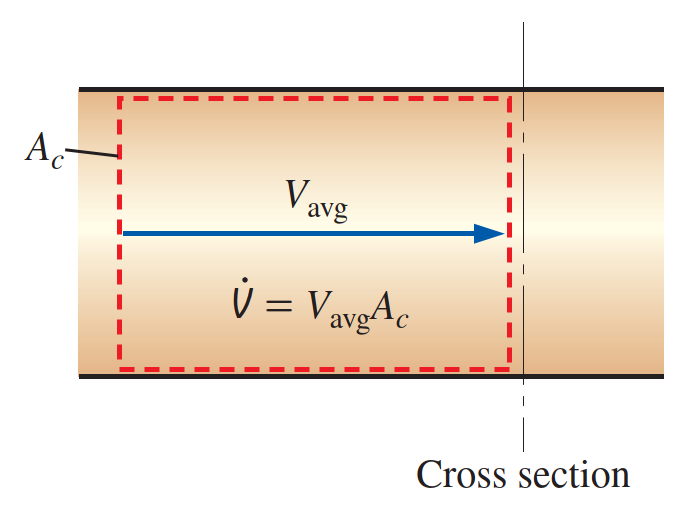 Forms of the Mass Rate Balance
Steady-State Form of the Mass Rate Balance
all properties are unchanging in time.
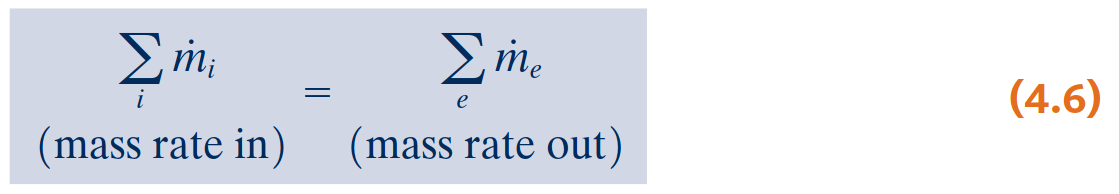 Integral Form of the Mass Rate Balance
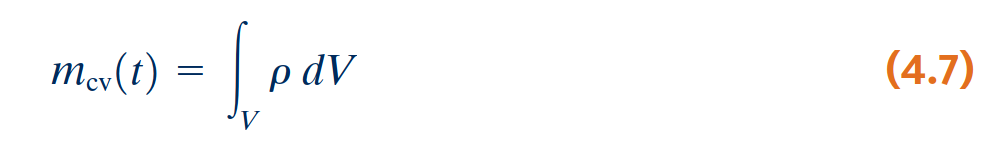 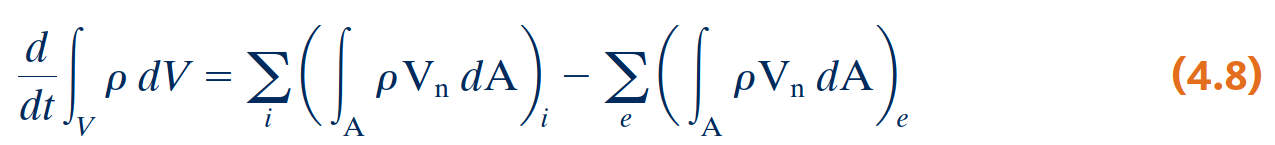 [Speaker Notes: https://www.thoughtco.com/list-of-phase-changes-of-matter-608361]
Applications of the Mass Rate Balance
Steady-State Application
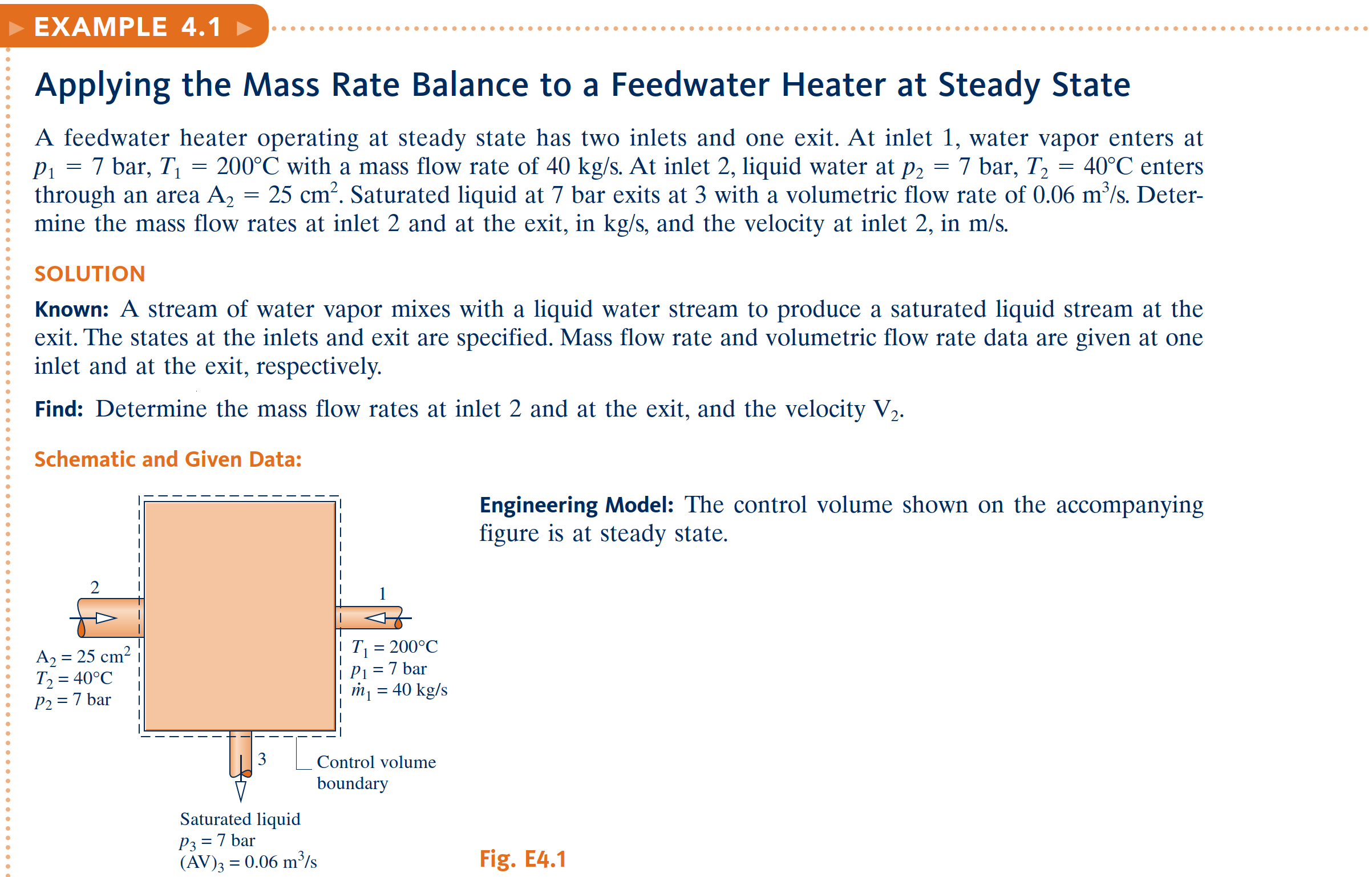 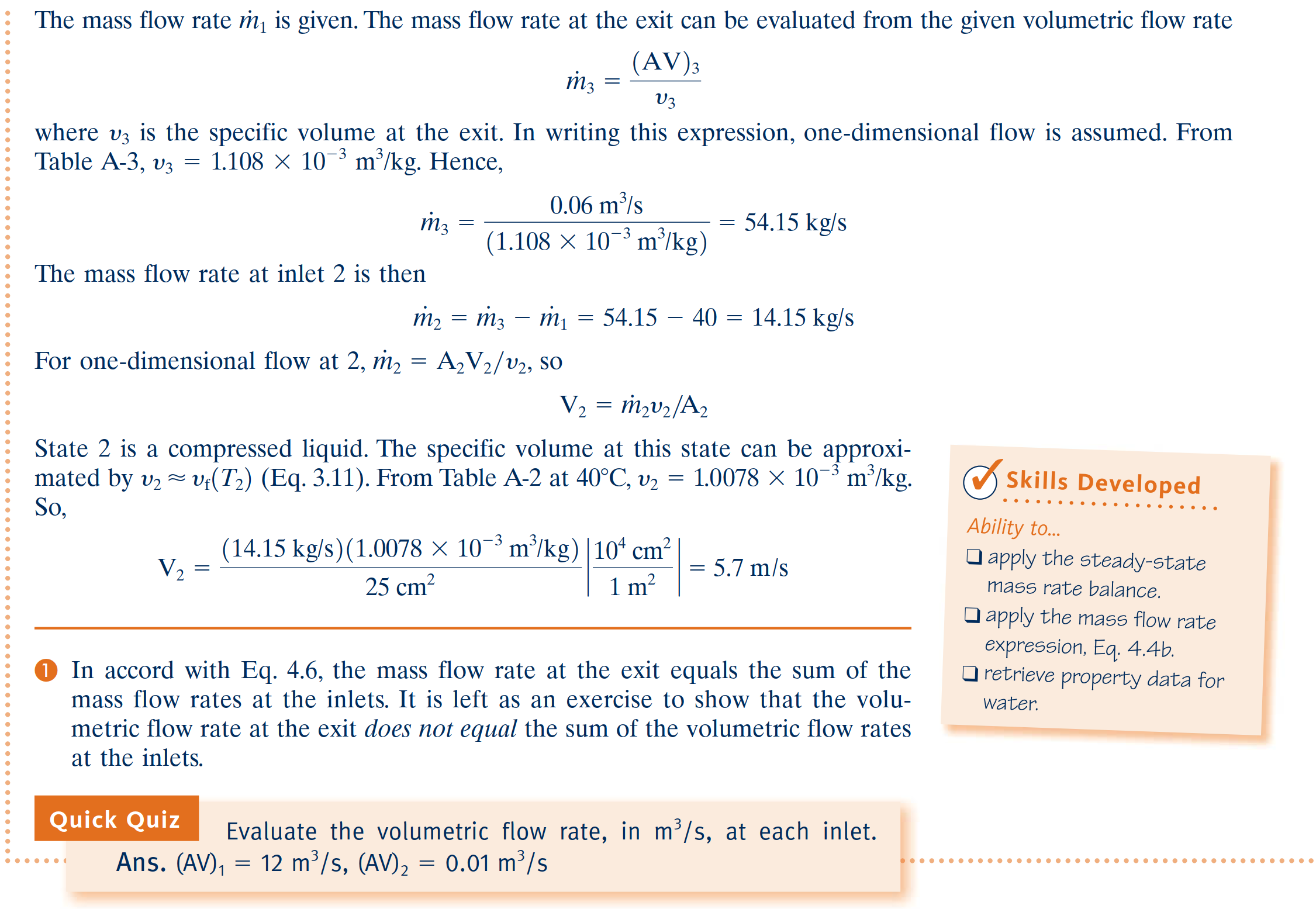 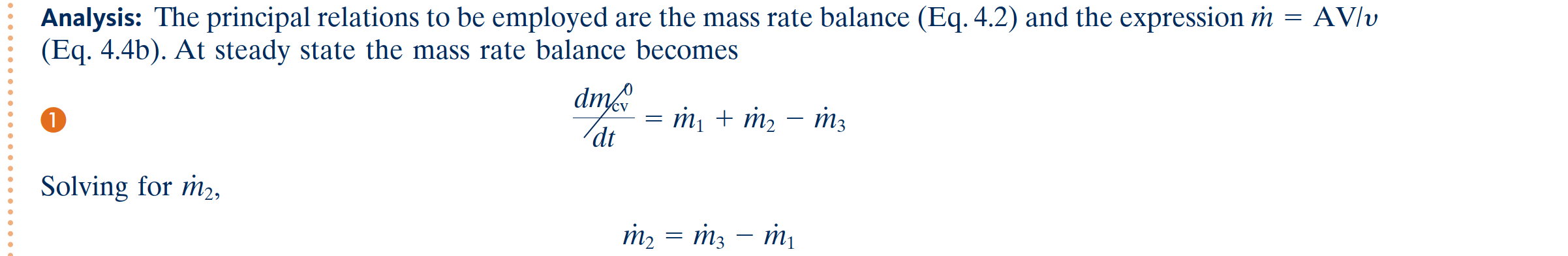 Applications of the Mass Rate Balance
Time-Dependent (Transient) Application
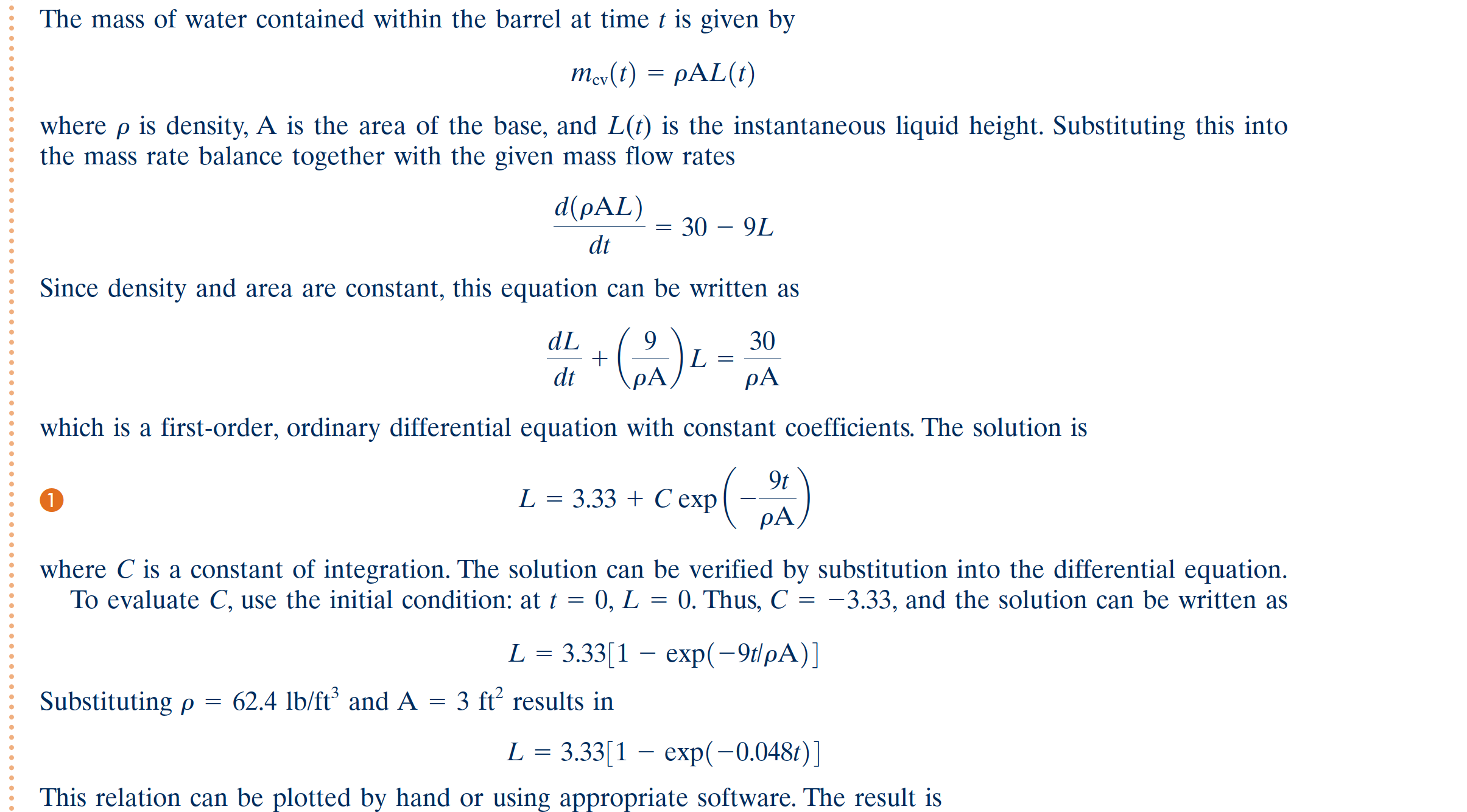 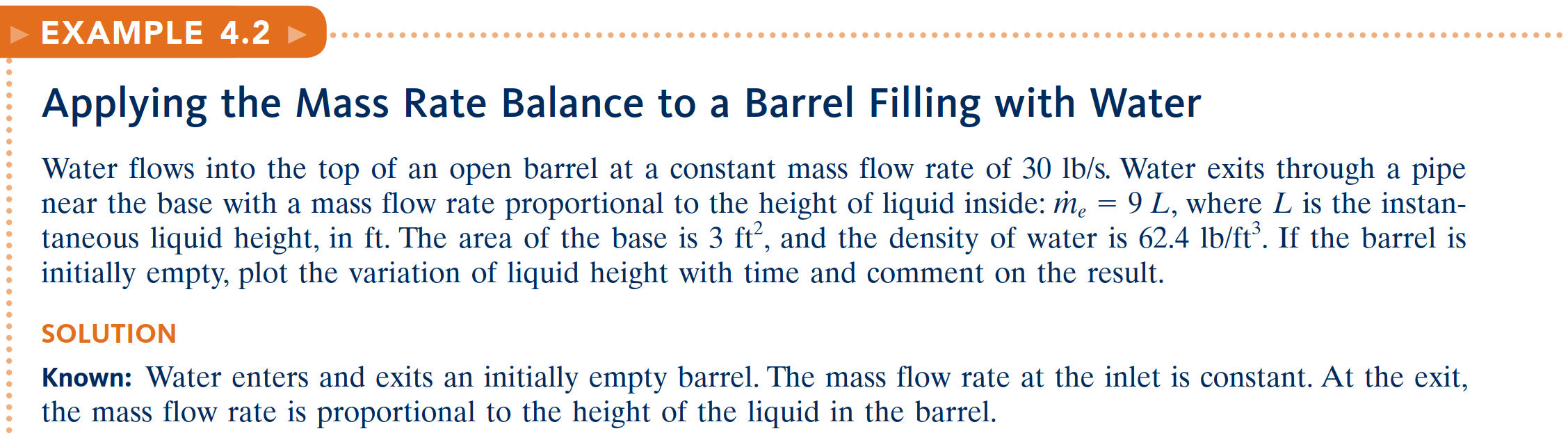 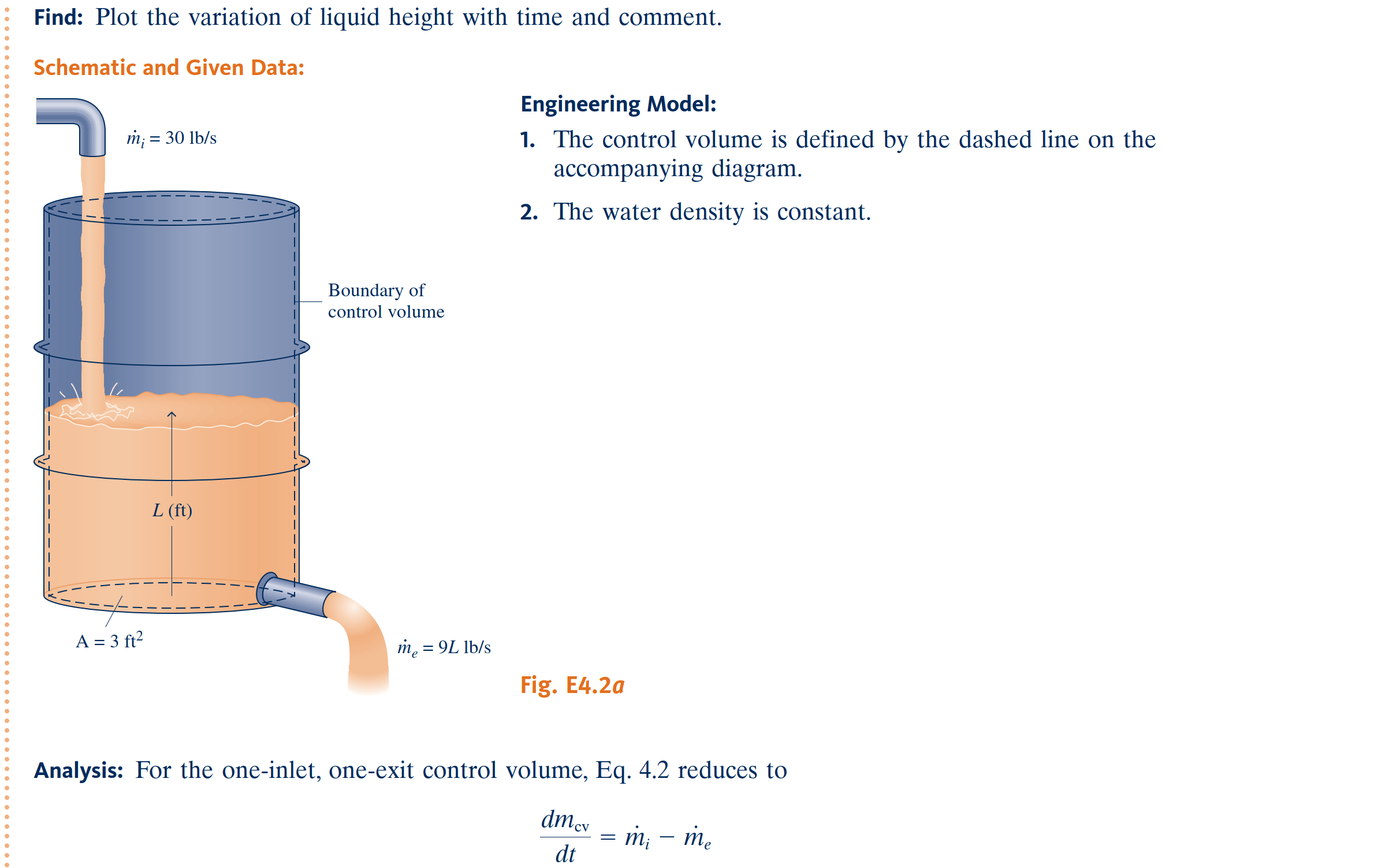 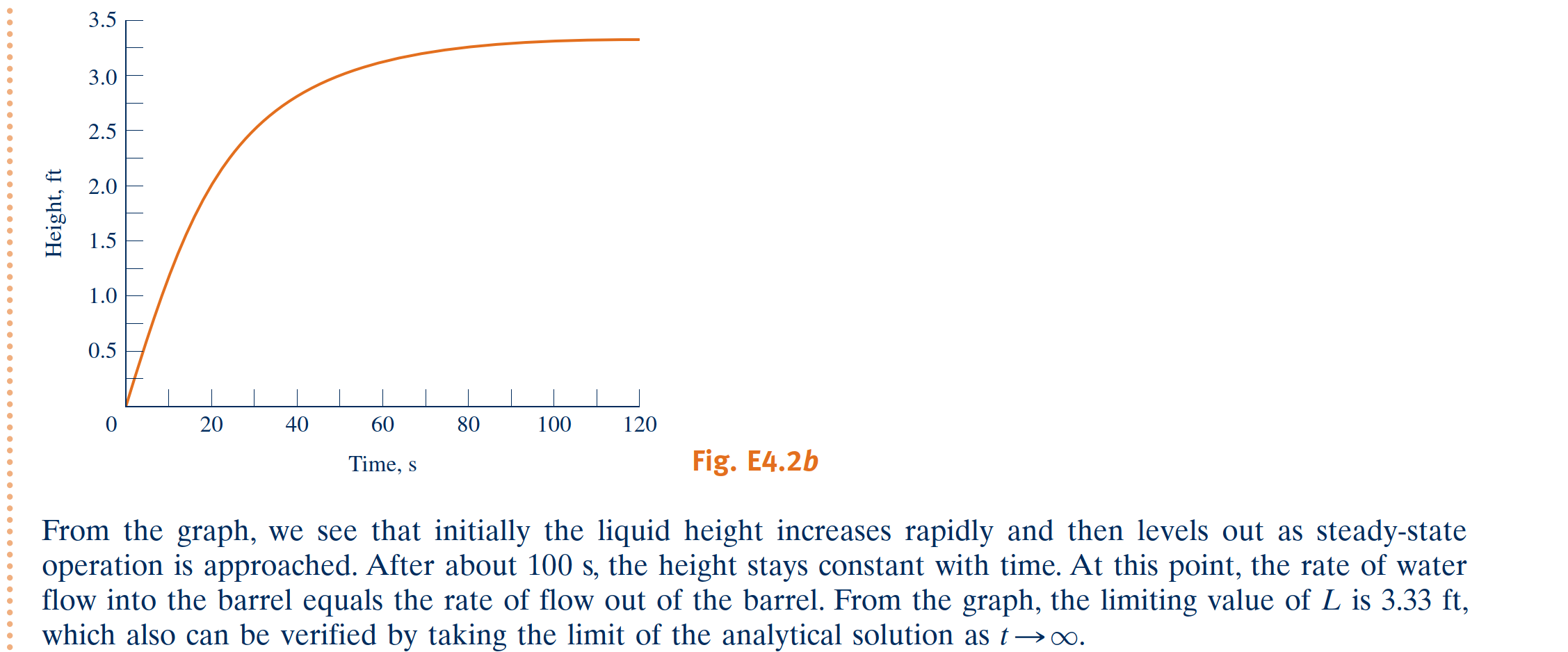 Applications of the Mass Rate Balance
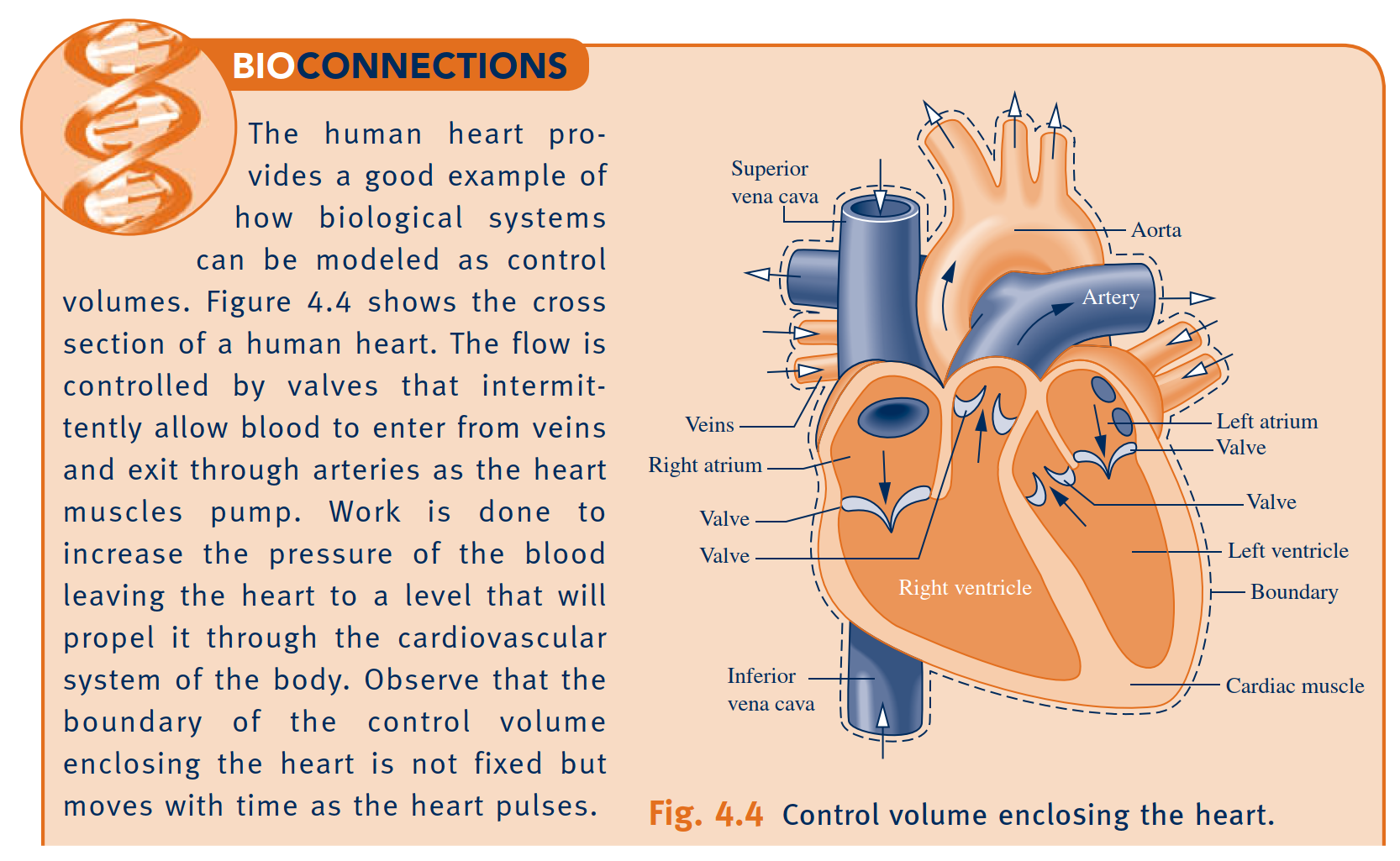 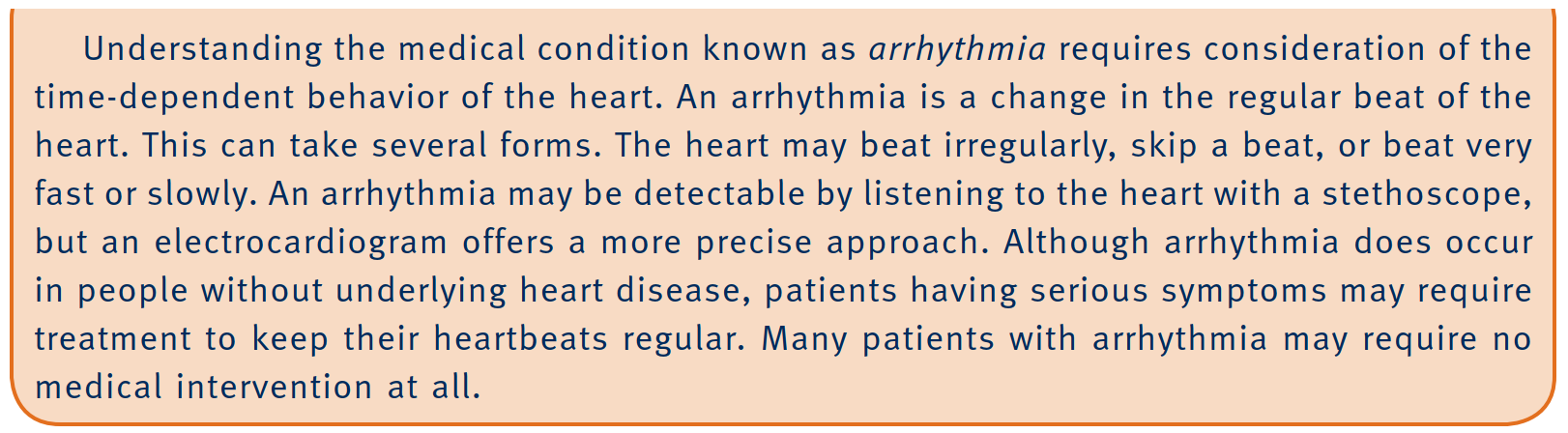 Conservation of Energy for a Control Volume
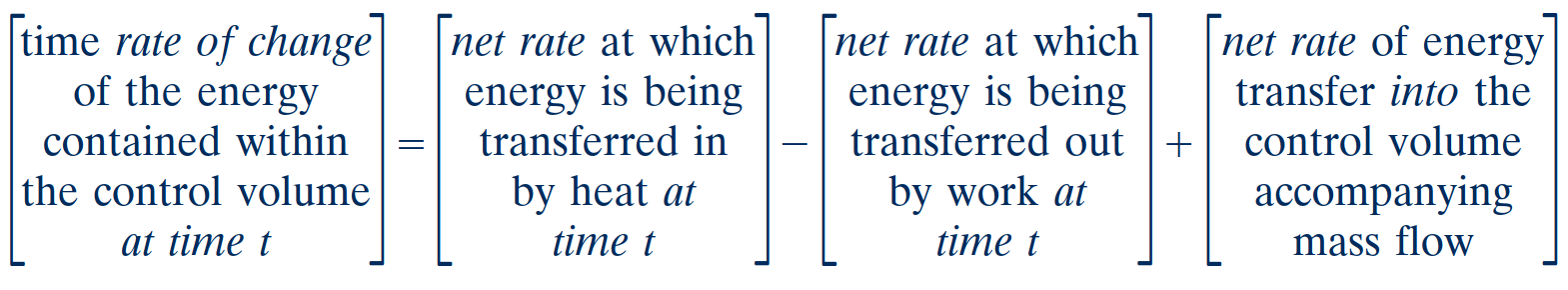 conservation of energy
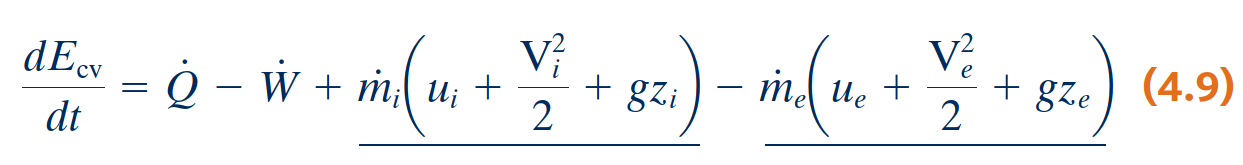 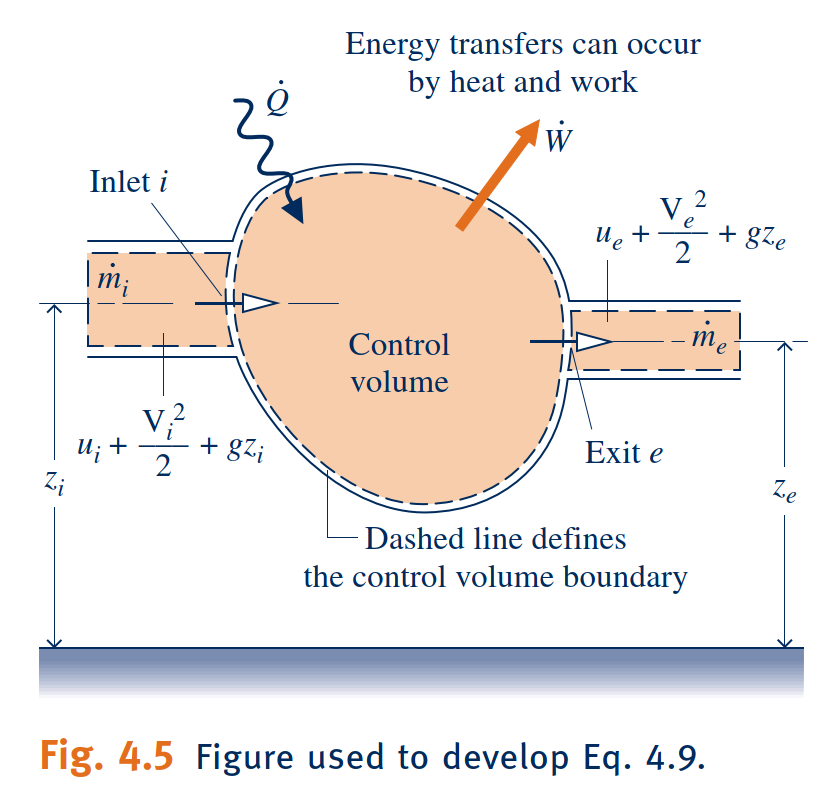 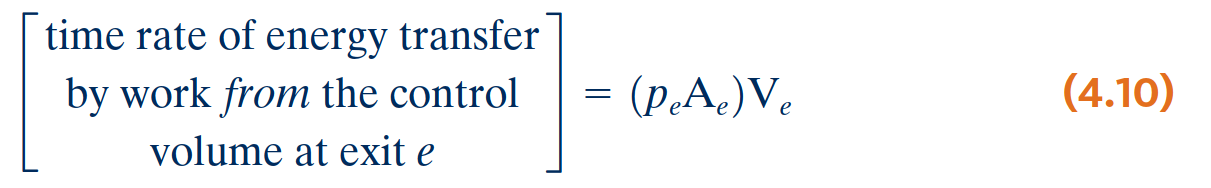 flow work
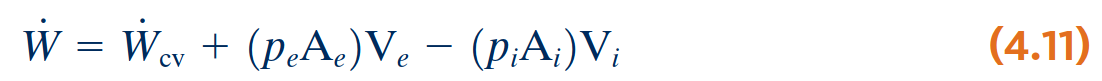 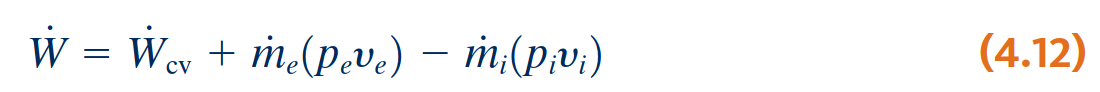 One-Dimensional Flow Form of the Control Volume Energy Rate Balance
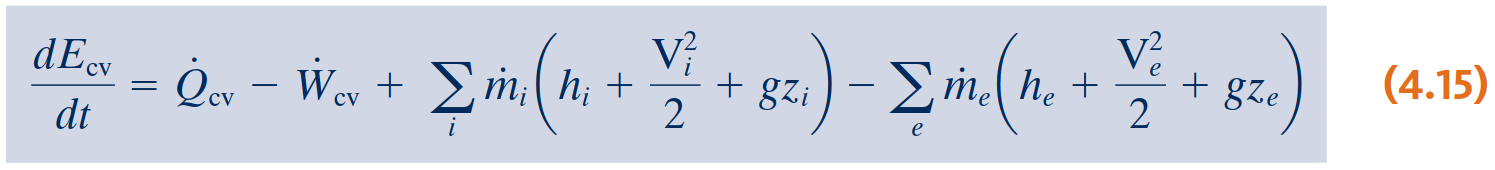 energy rate balance
Integral Form of the Control Volume Energy Rate Balance
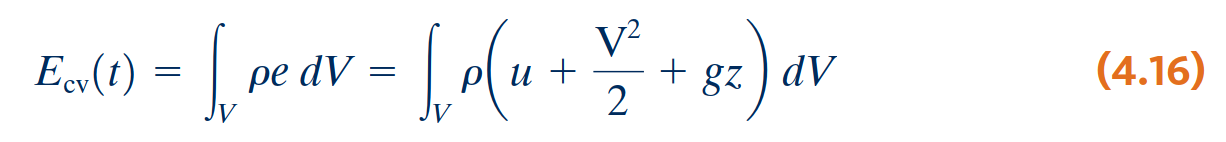 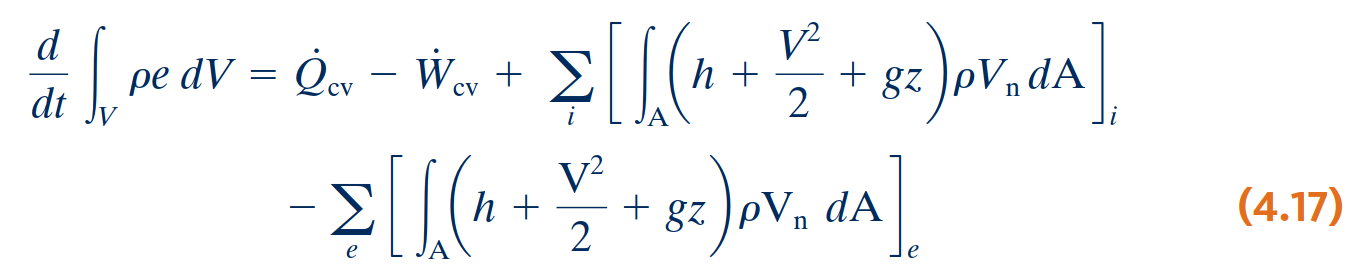 Steady-State Forms of the Mass and Energy Rate Balances
Steady-State Forms of the Mass and Energy Rate Balances
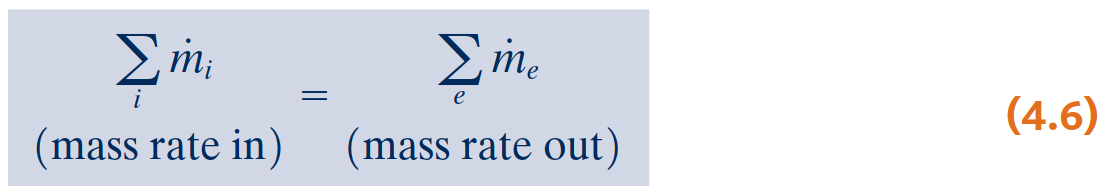 saturation temperature and pressure
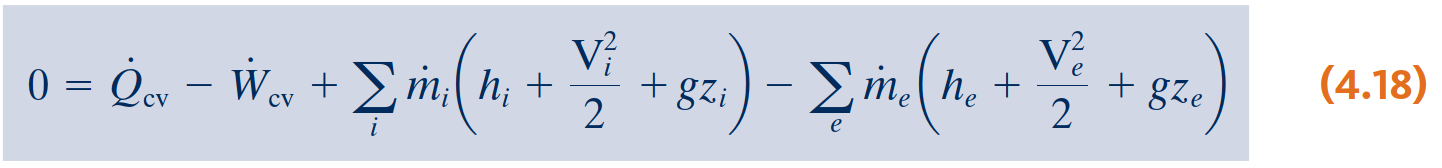 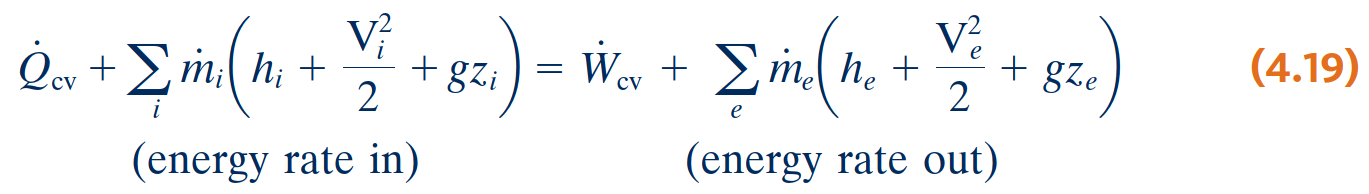 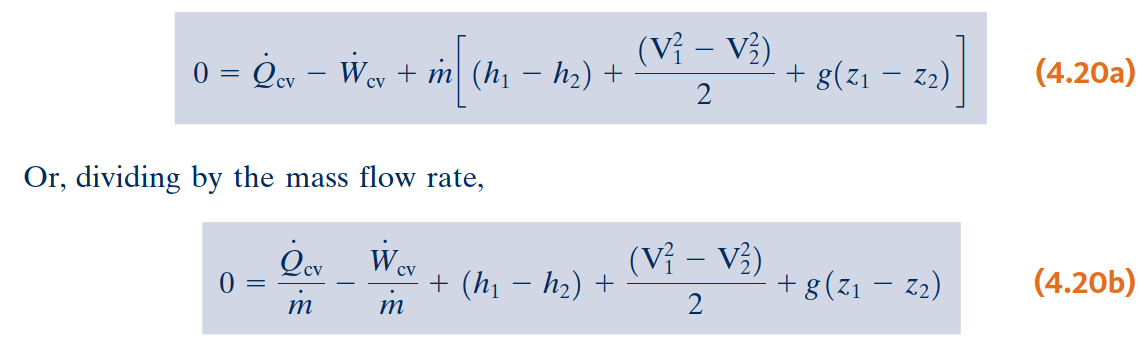 one-inlet, one-exit control volumes at steady 
state.
Nozzles and Diffusers
A nozzle is a flow passage of varying cross-sectional area in which the velocity of a gas or liquid increases in the direction of flow.
Nozzle
In a diffuser, the gas or liquid decelerates in the direction of flow.
Diffuser
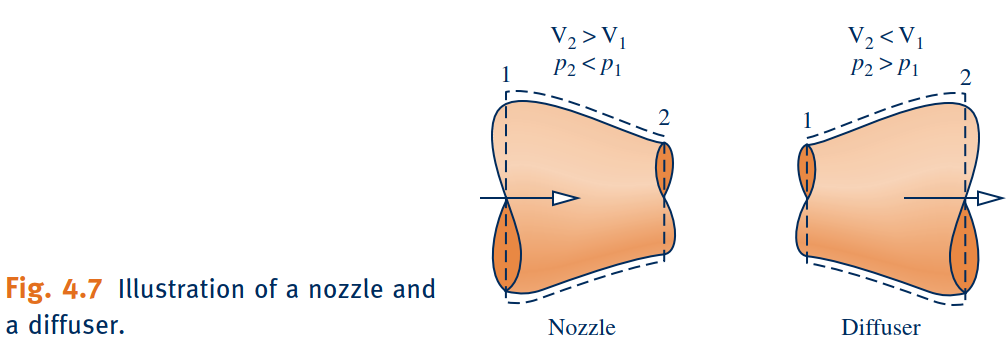 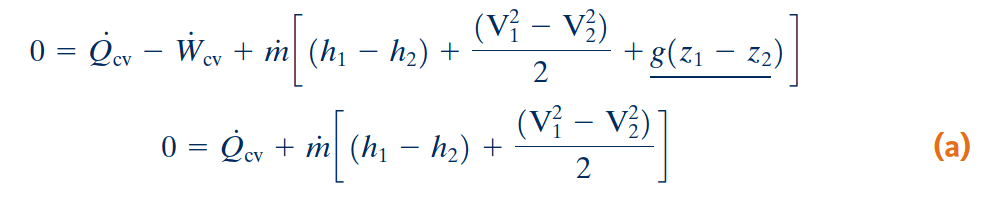 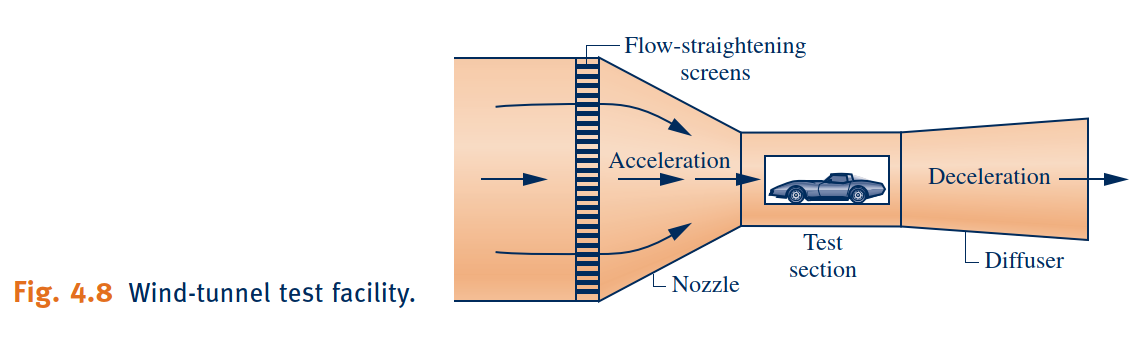 Application to a Steam Nozzle
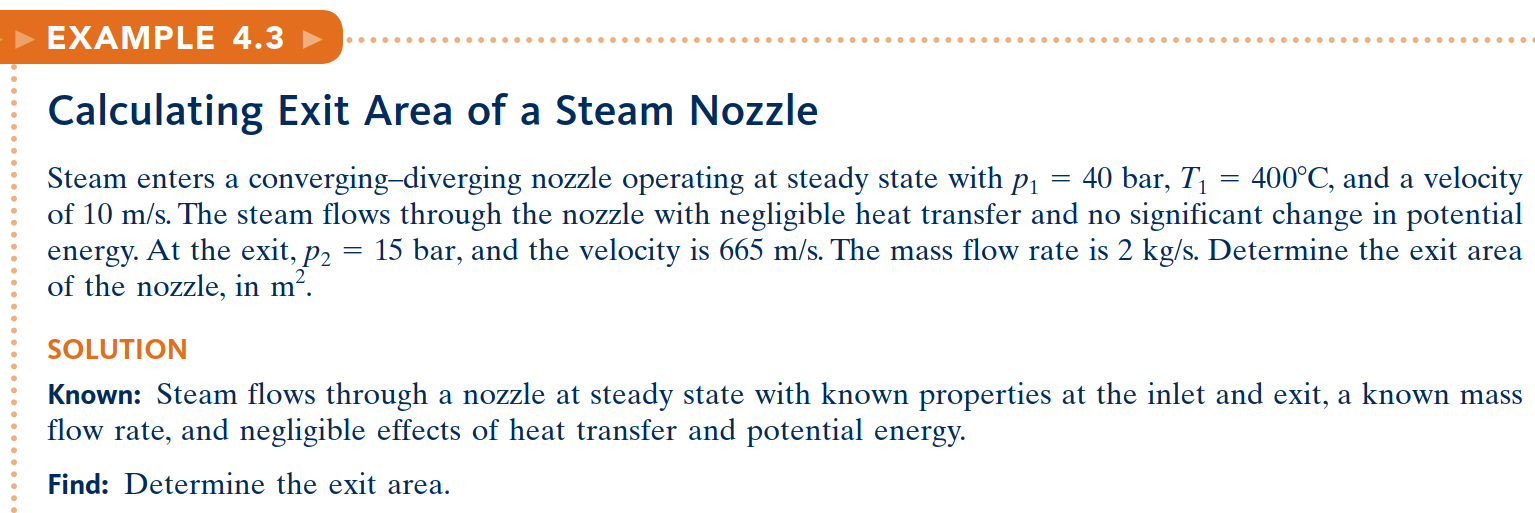 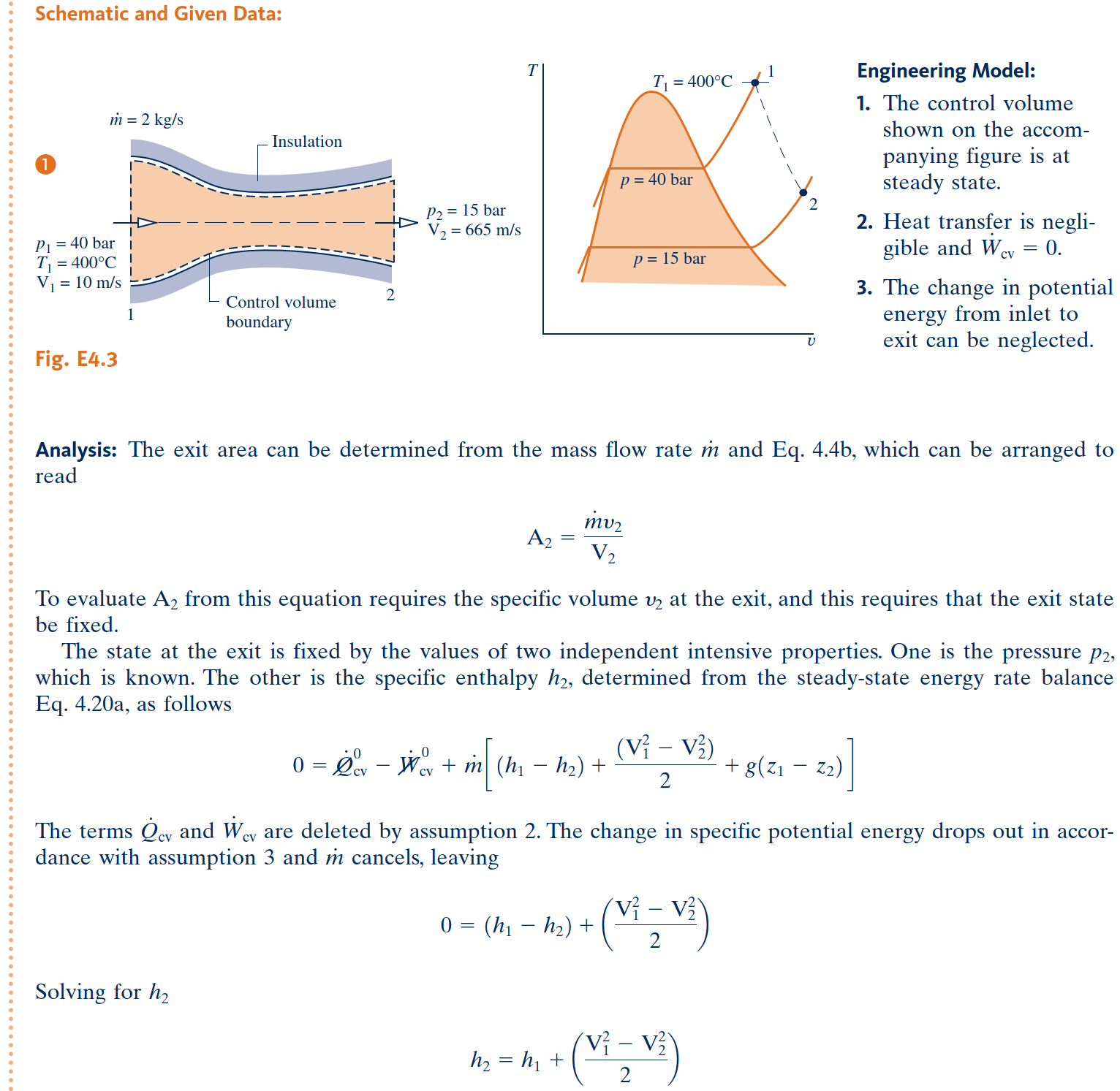 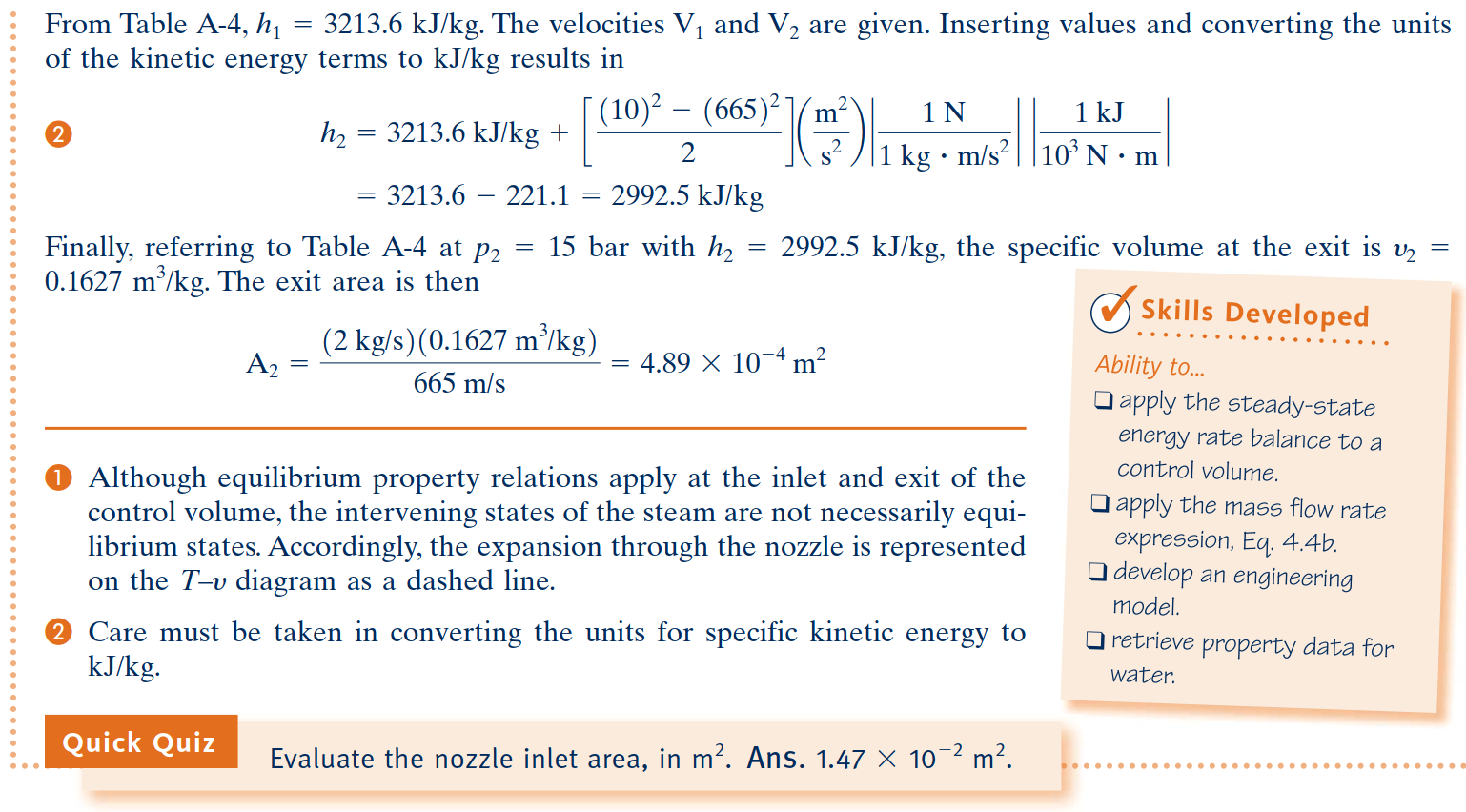 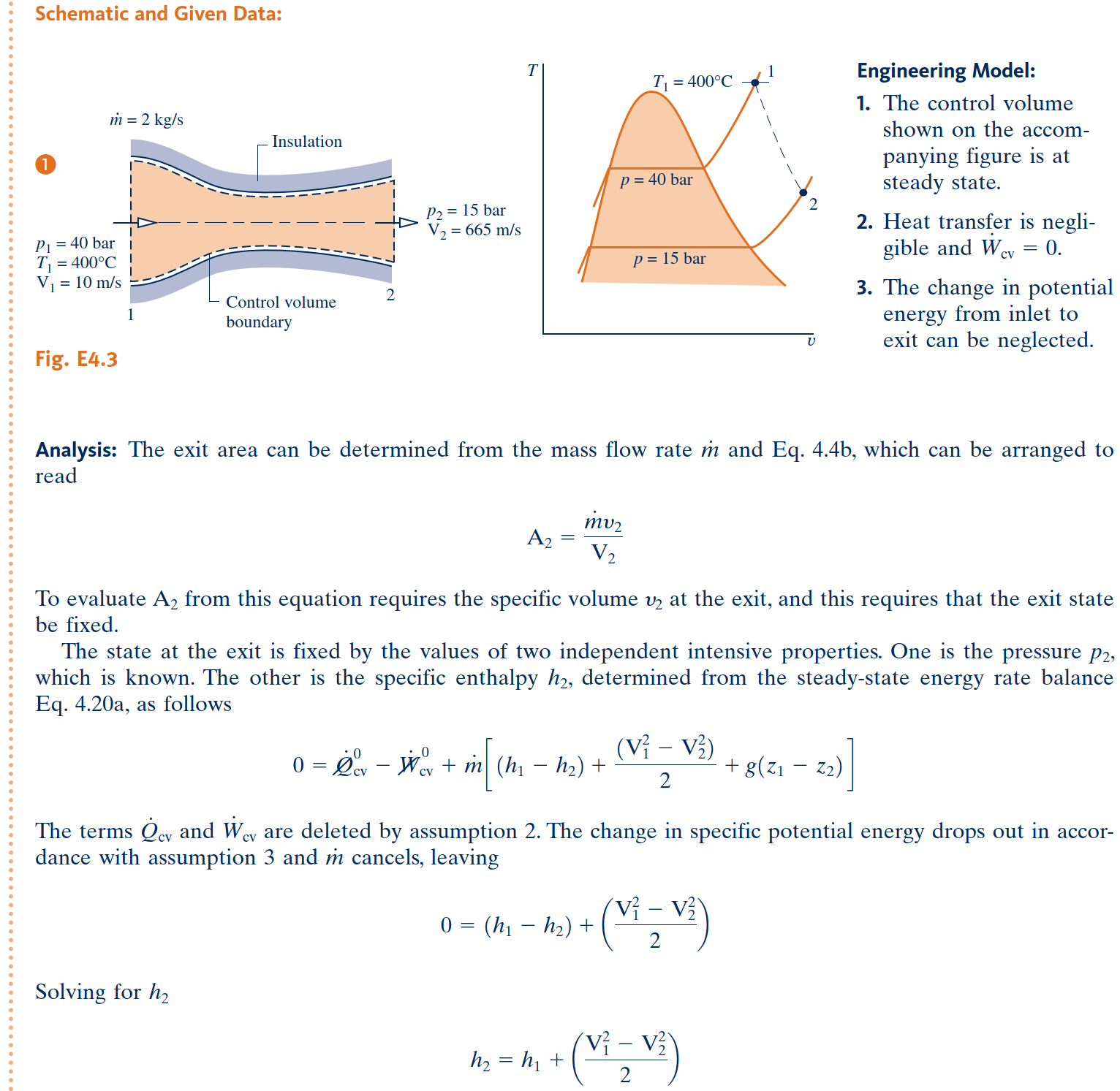 Turbines
A turbine is a device in which power is developed as a result of a gas or liquid passing through a set of blades attached to a shaft free to rotate.
Turbine
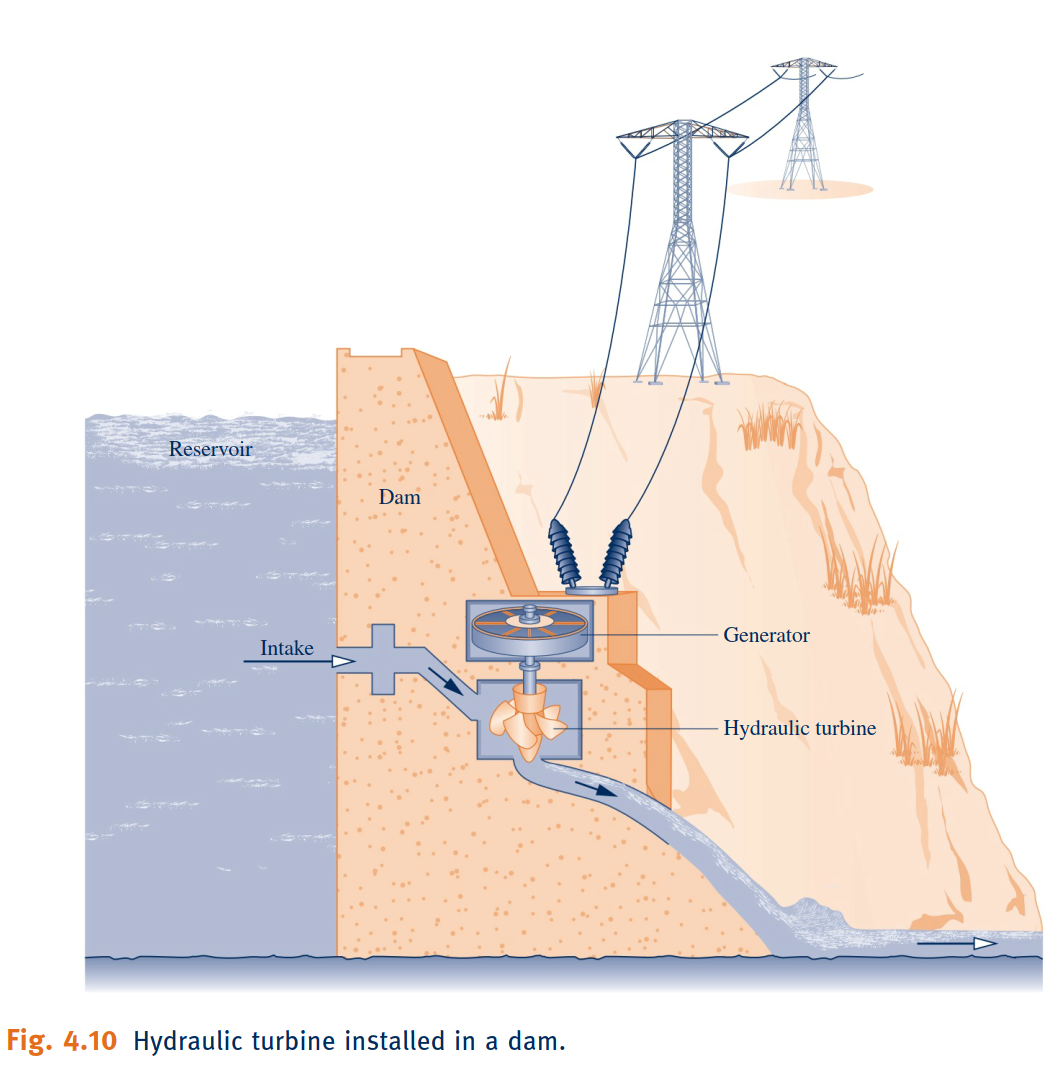 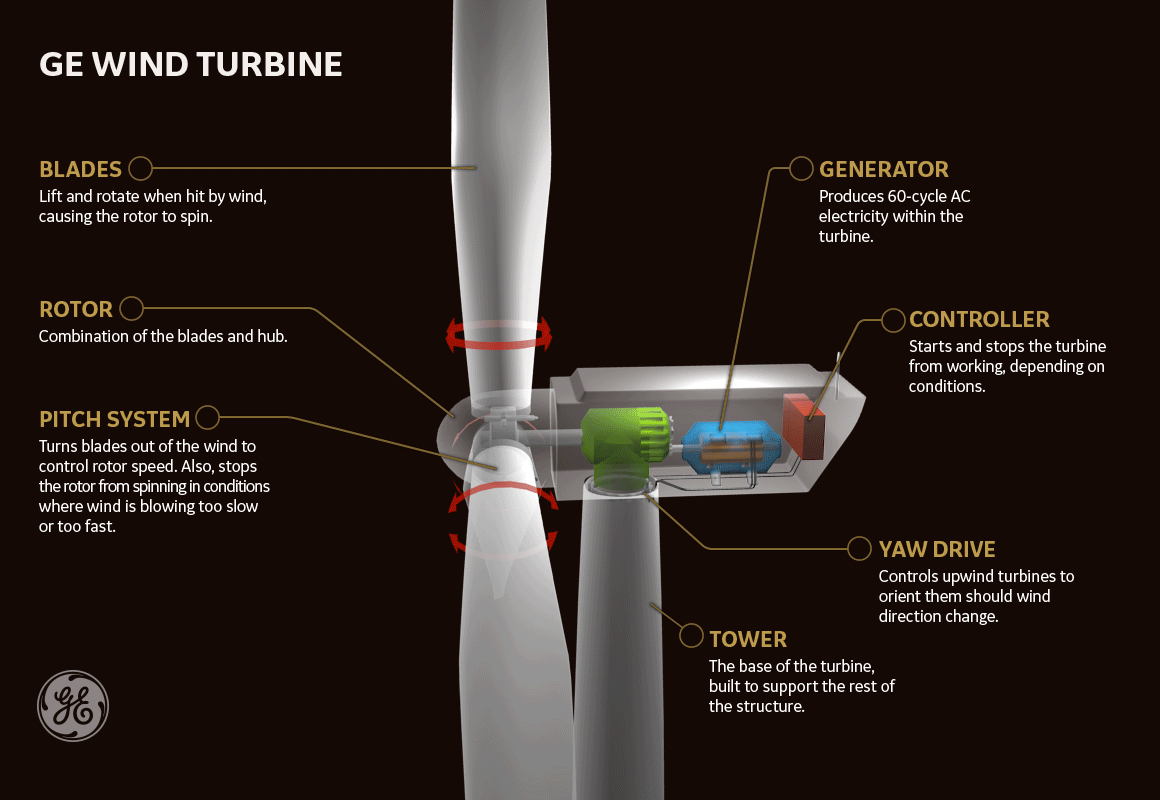 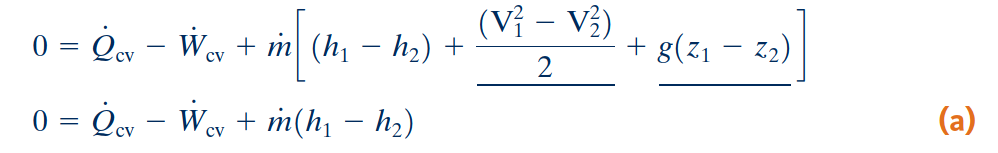 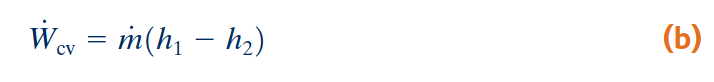 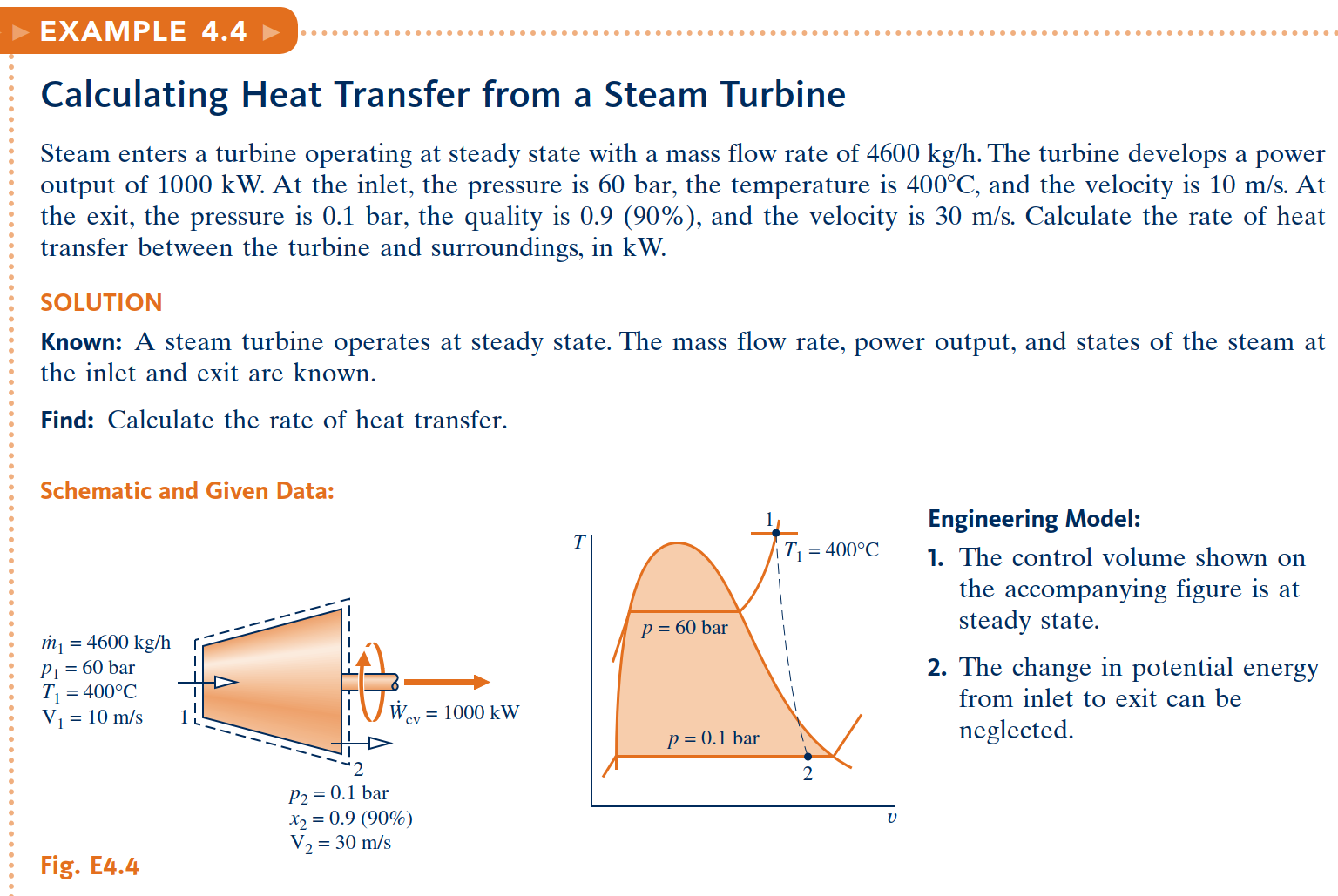 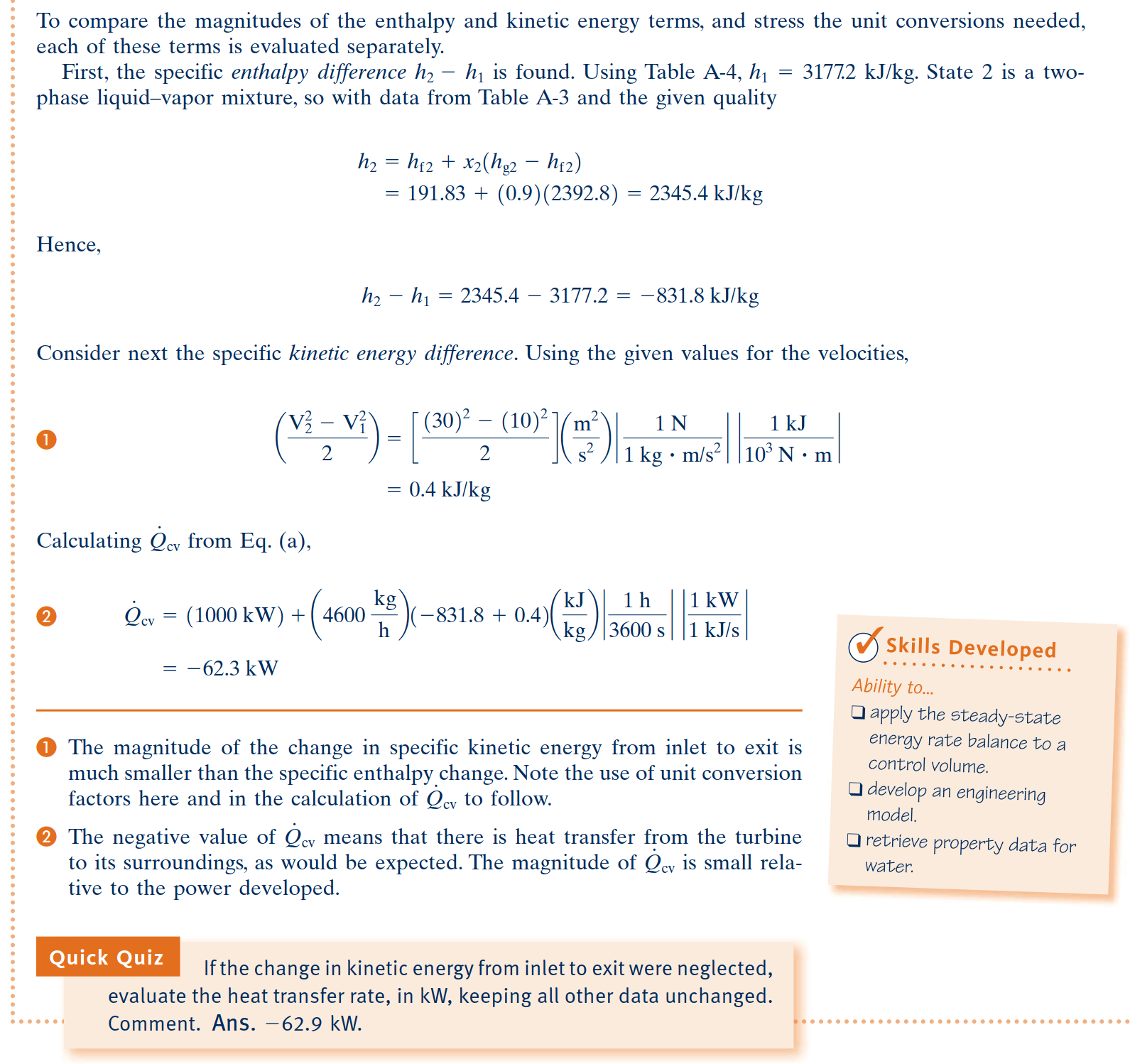 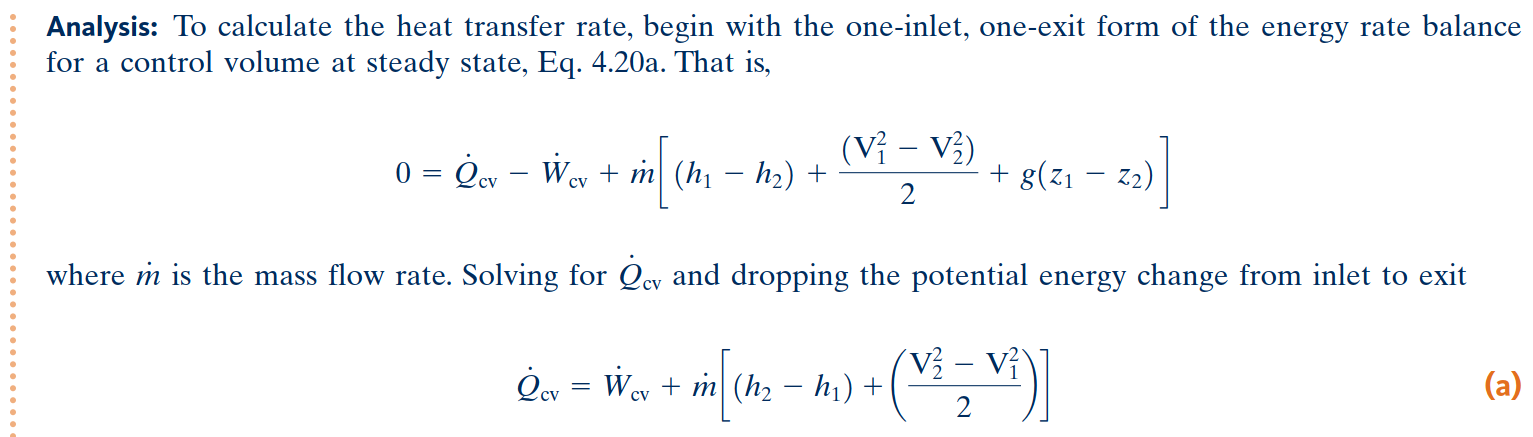 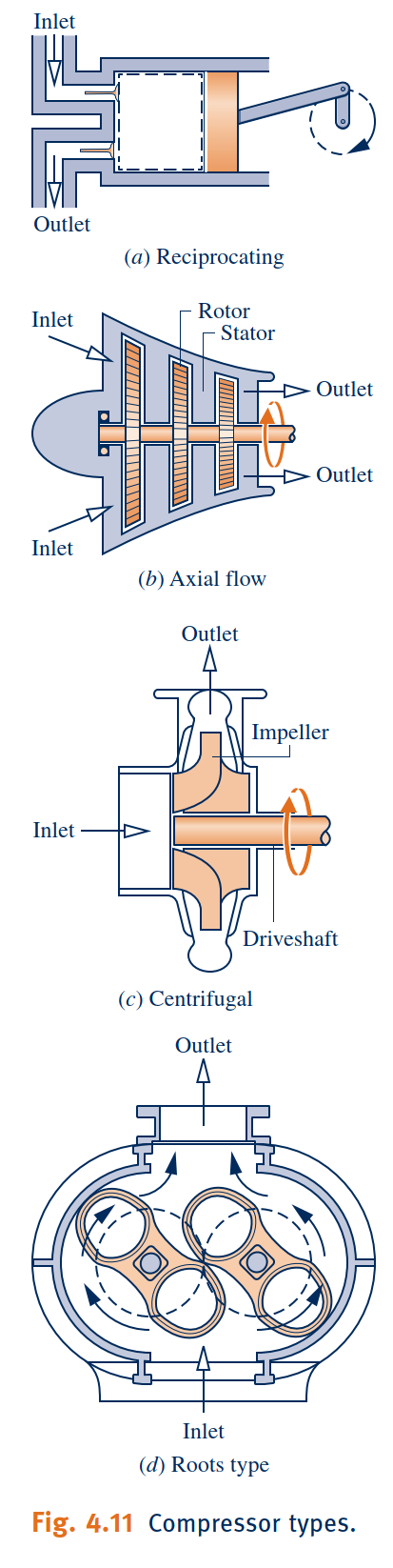 Compressors and Pumps
Compressors and pumps are devices in which work is done on the substance flowing through them in order to change the state of the substance, typically to increase the pressure and/or elevation. The term compressor is used when the substance is a gas (vapor) and the term pump is used when the substance is a liquid.
Compressors and pumps
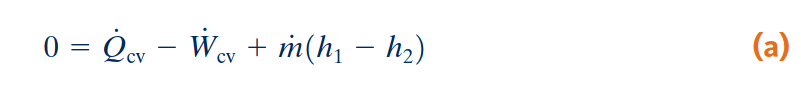 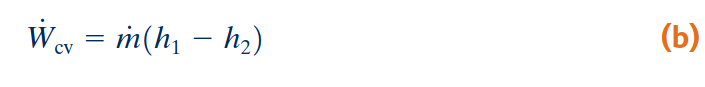 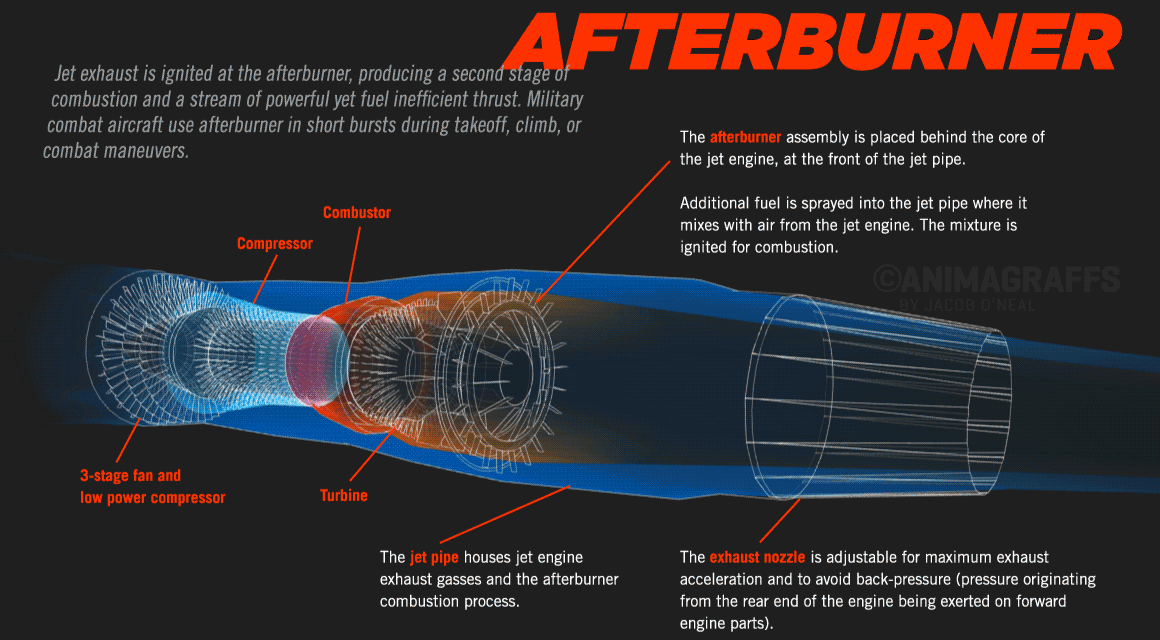 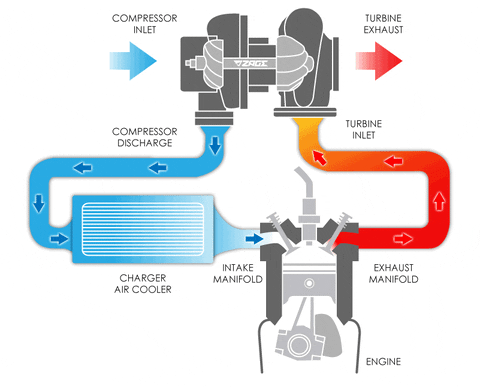 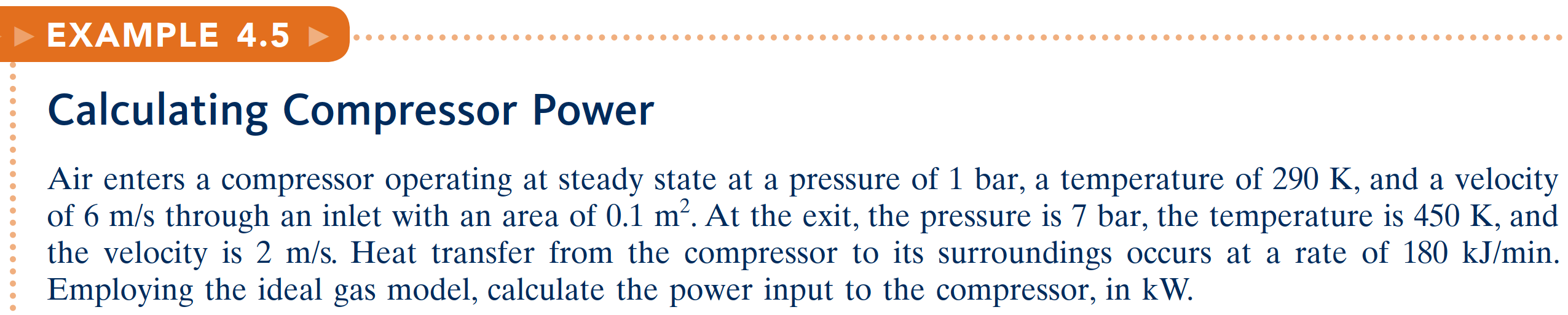 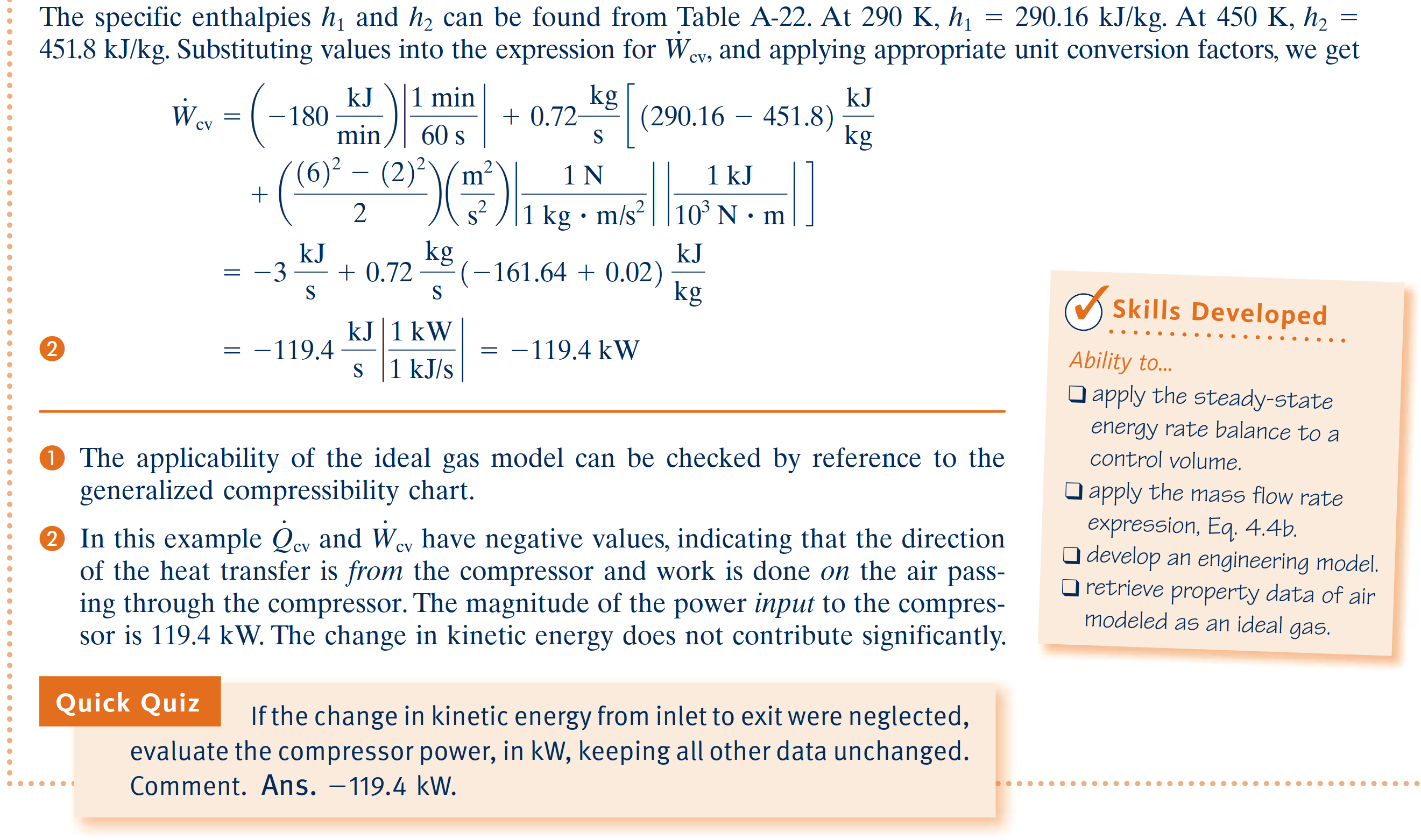 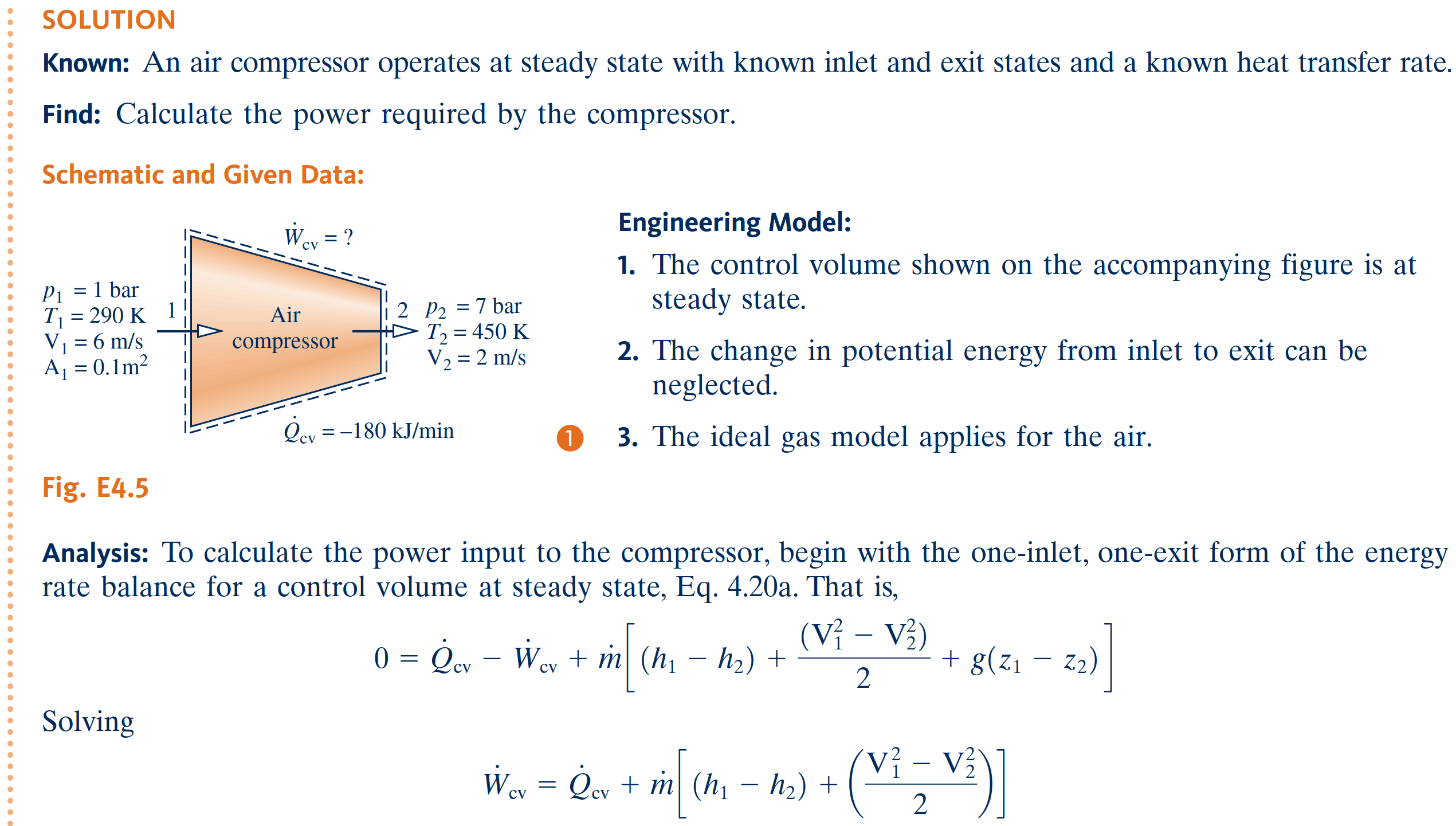 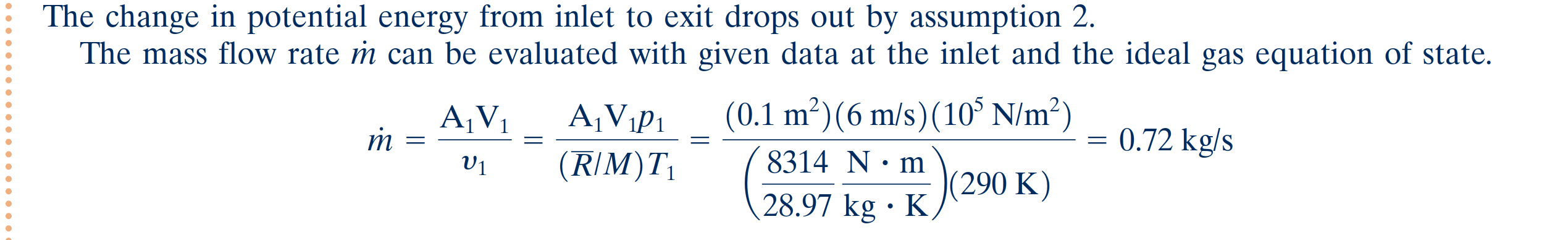 Pumped-Hydro and Compressed-Air Energy Storage
Owing to the dictates of supply and demand and other economic factors, the value of electricity varies with time. Both the cost to generate electricity and increasingly the price paid by consumers for electricity depend on whether the demand for it is on-peak or off-peak. The on-peak period is typically weekdays—for example, from 
8 a.m. to 8 p.m., while off-peak includes nighttime hours, weekends, and major holidays. Consumers can expect to pay more for on-peak electricity. Energy storage methods benefiting from variable electricity rates include thermal storage and pumped-hydro and compressed-air storage introduced in the following box.
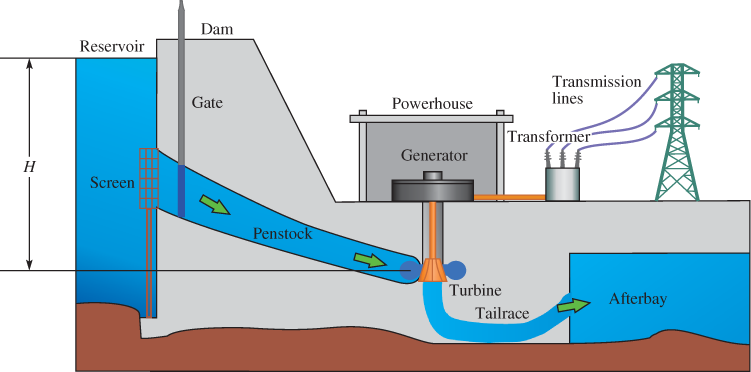 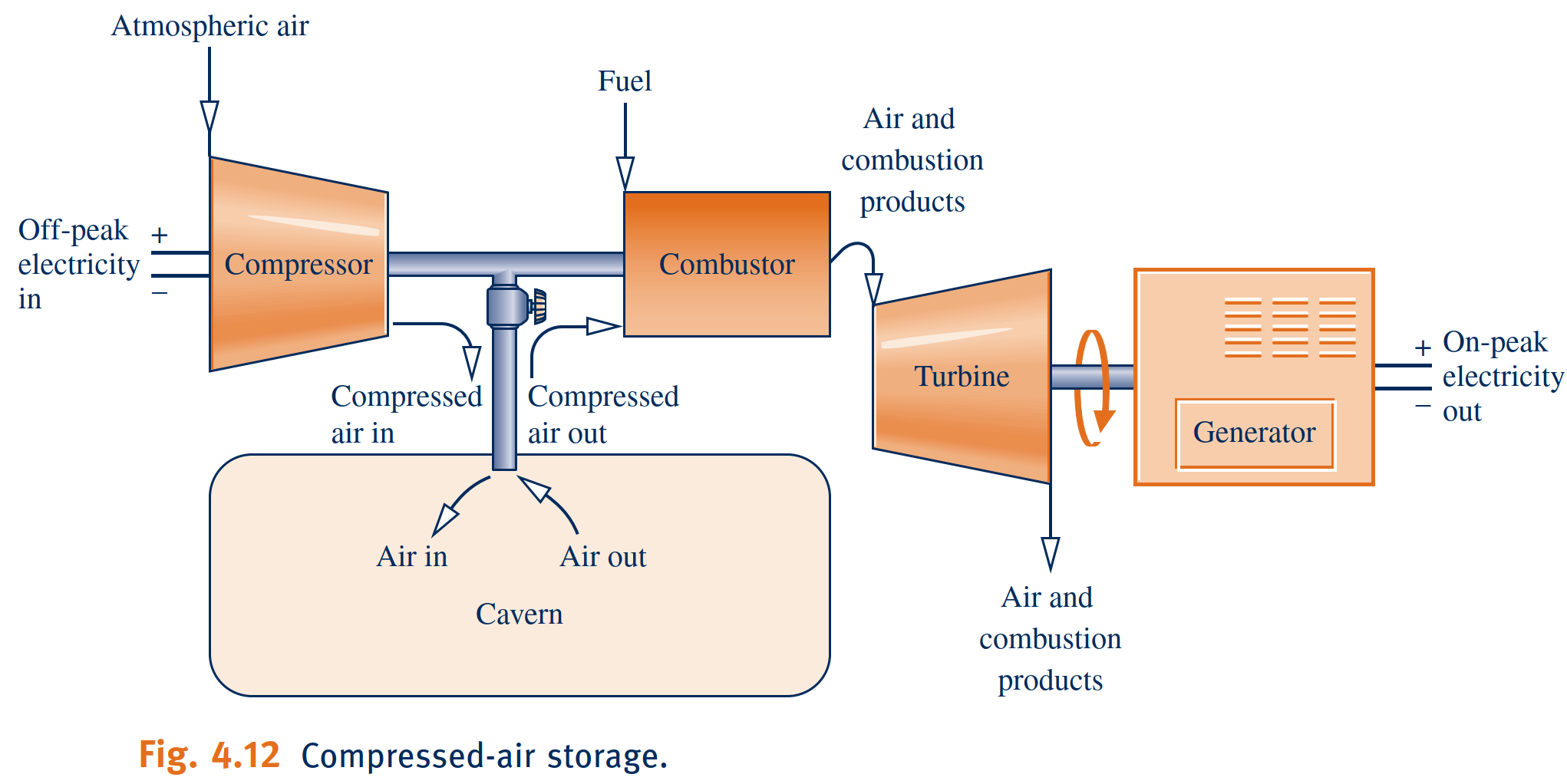 Heat Exchangers
Heat exchangers have innumerable domestic and industrial applications, including use in home heating and cooling systems, automotive systems, electrical power generation, and chemical processing.
Heat Exchangers
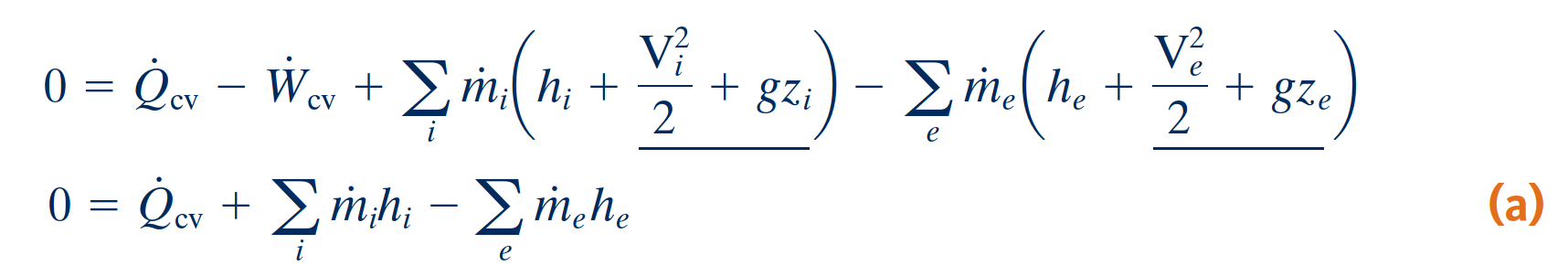 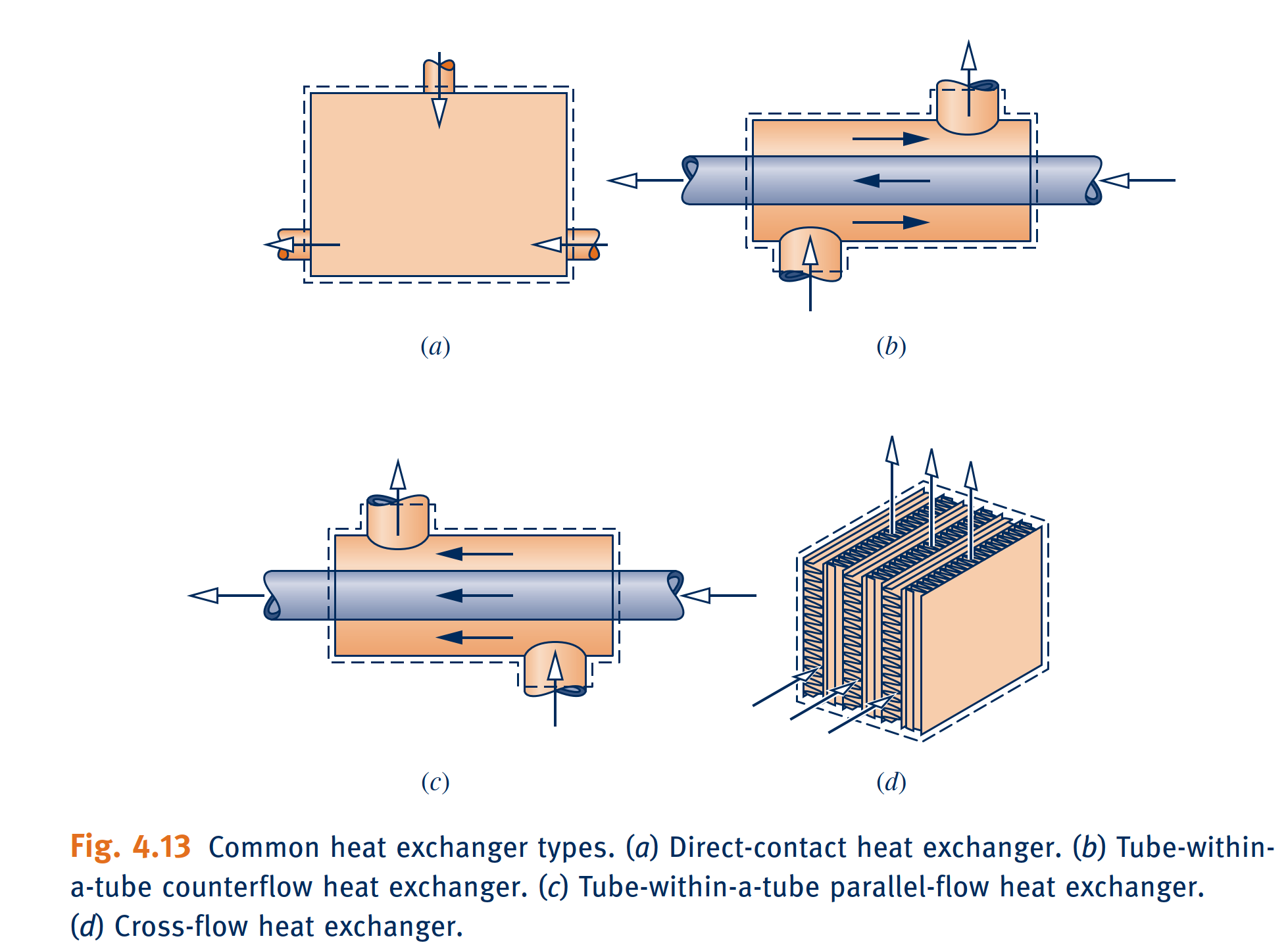 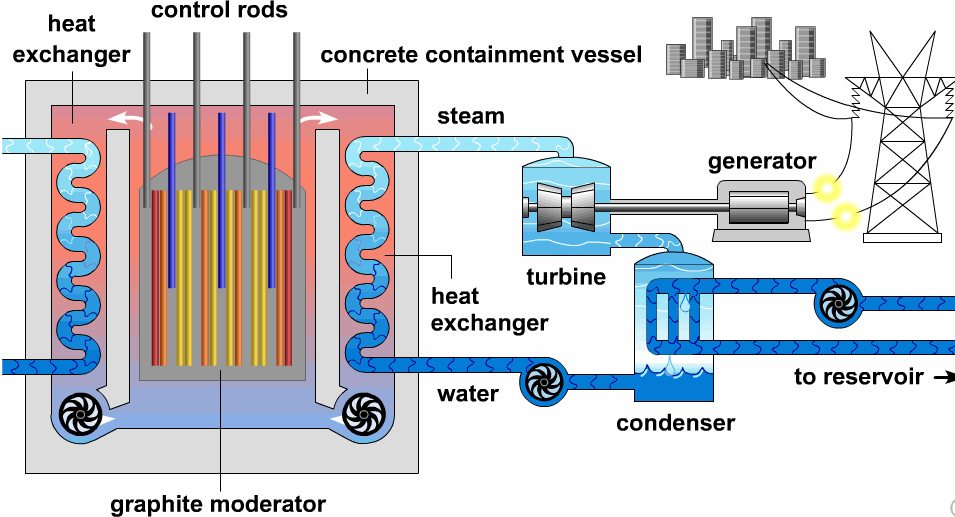 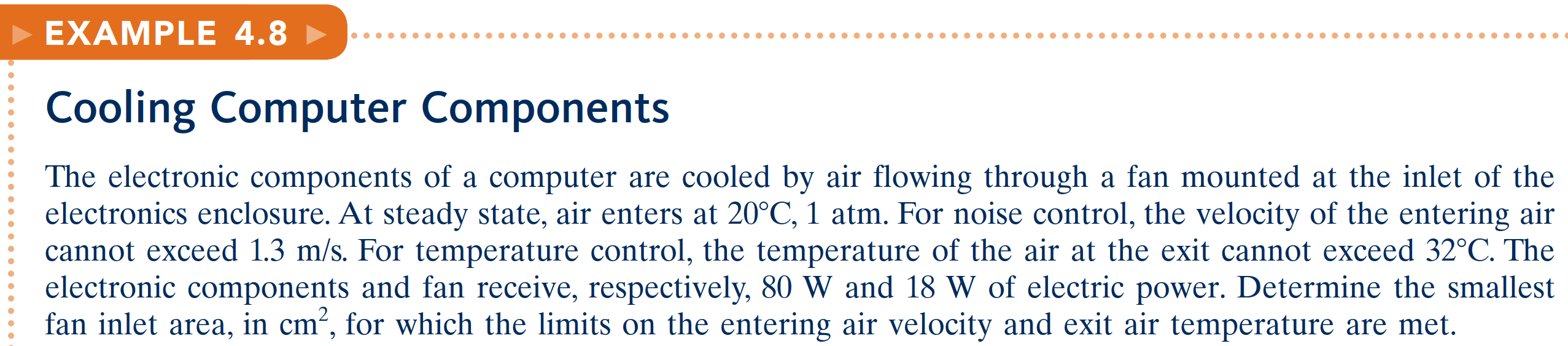 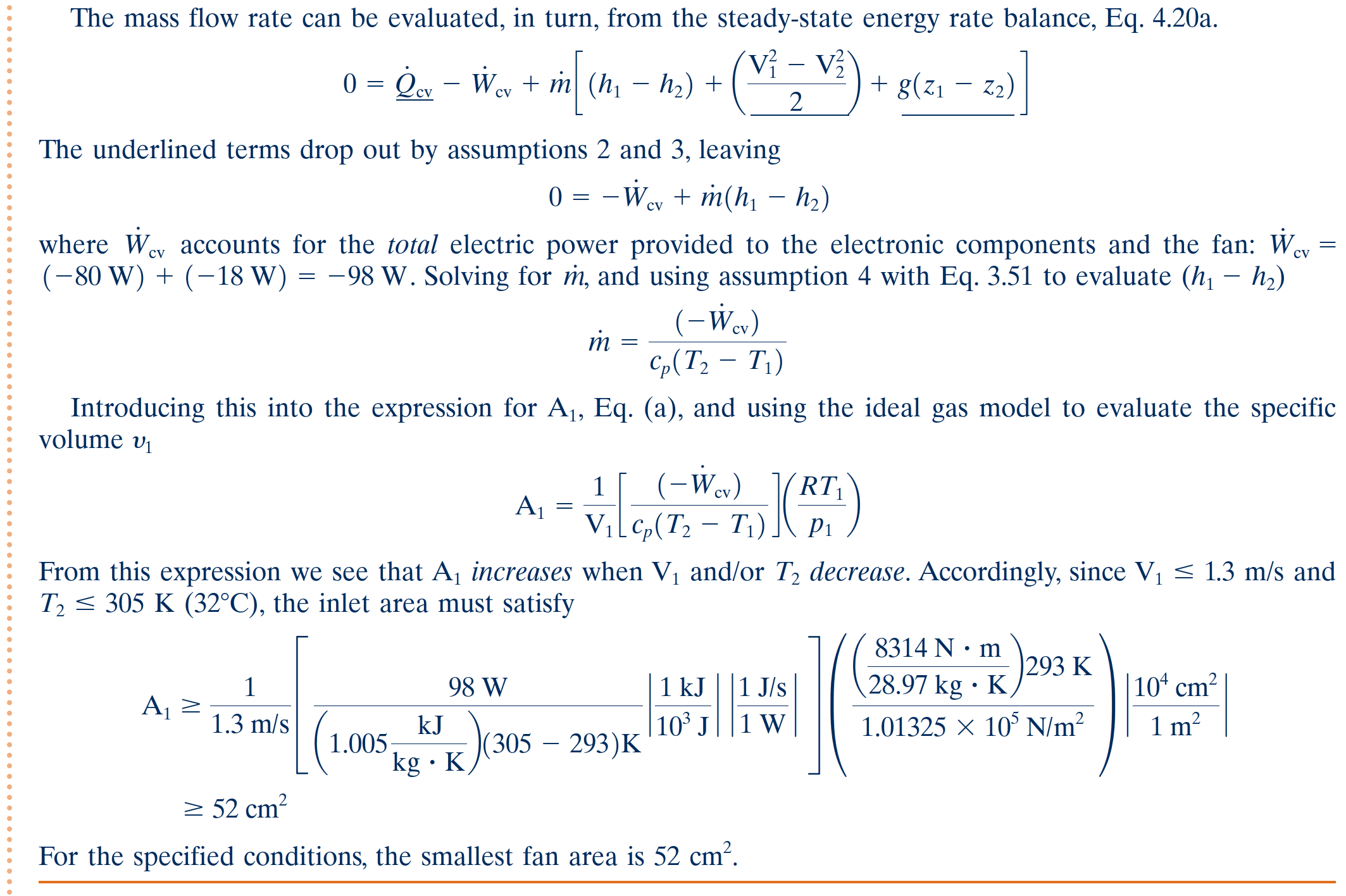 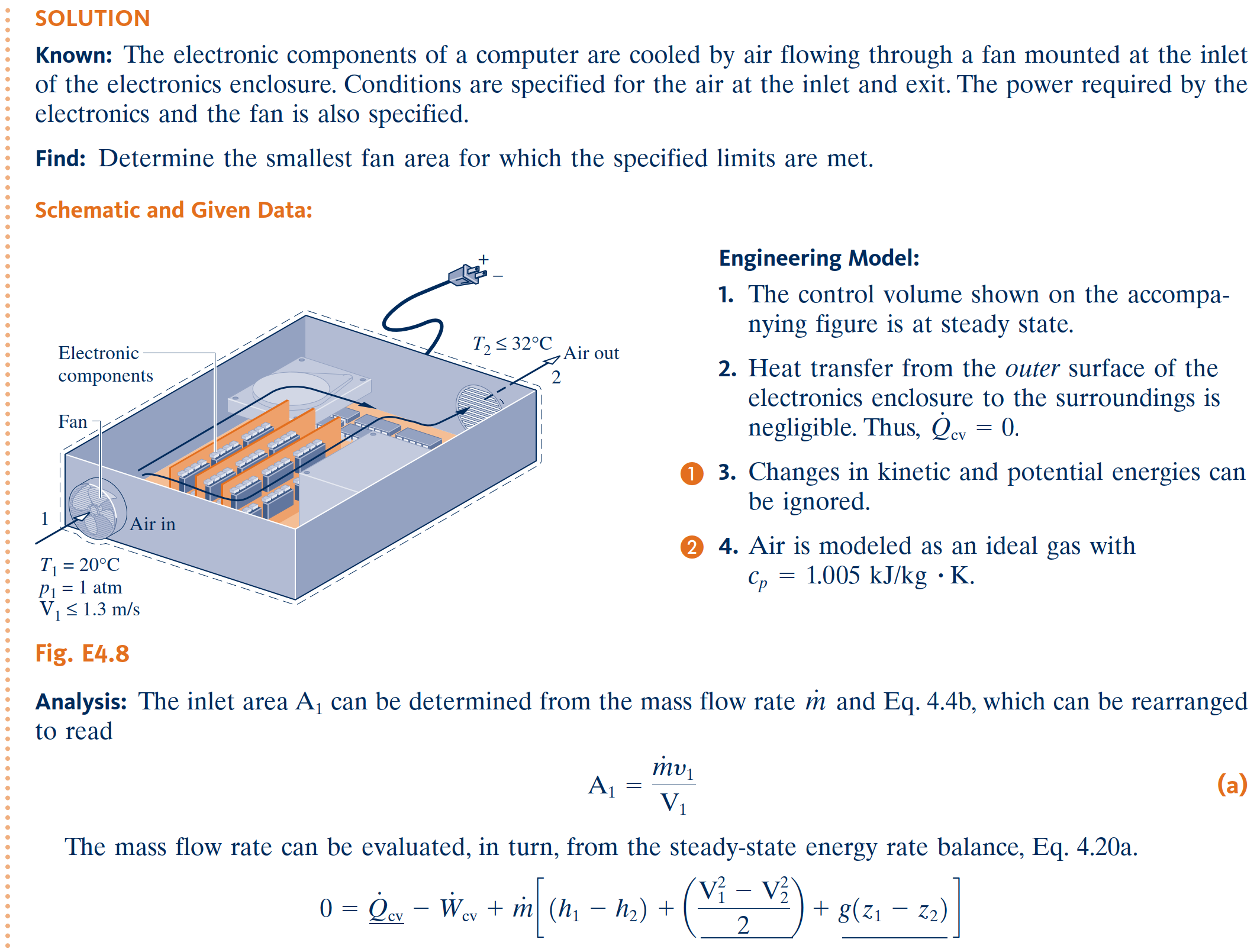 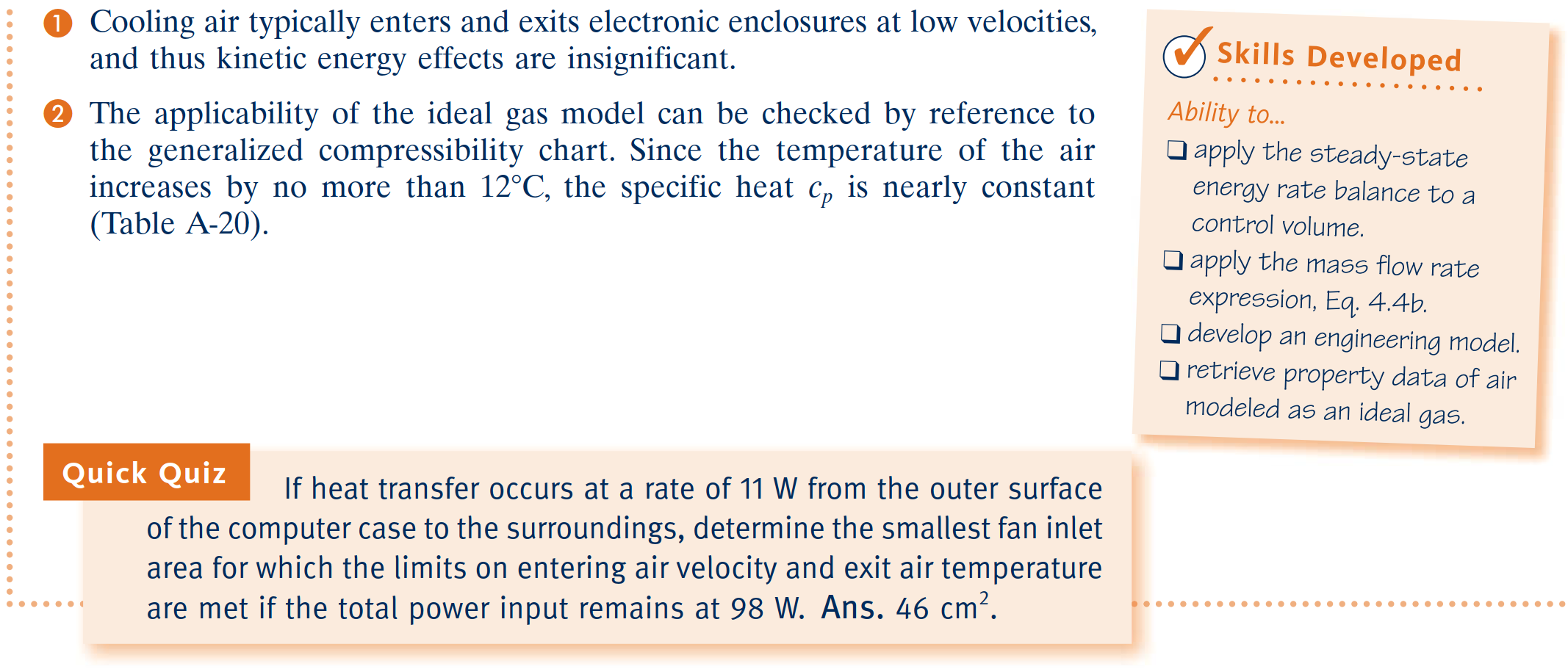 Throttling Devices
A significant reduction in pressure can be achieved simply by introducing a restriction into a line through which a gas or liquid flows. This is commonly done by means of a partially opened valve or a porous plug.
Throttling Devices
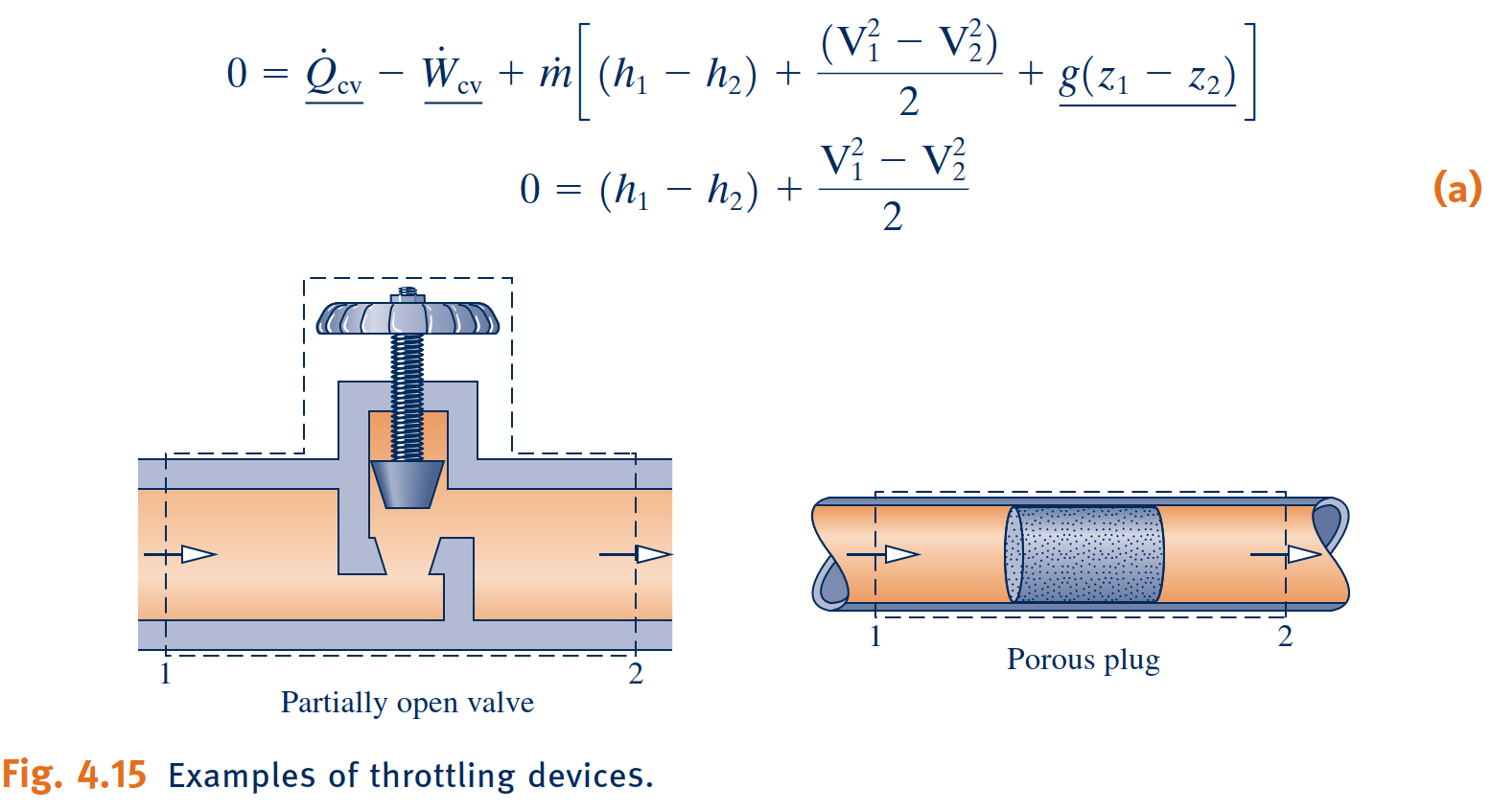 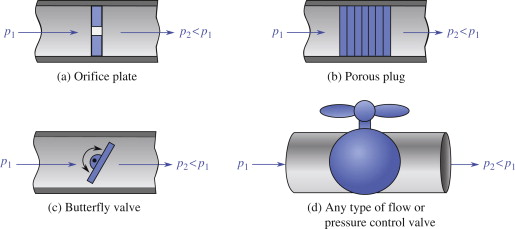 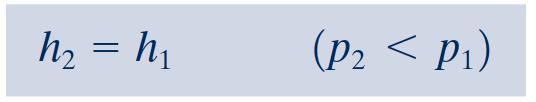 When the flow through the valve or other restriction is idealized in this way, the 
process is called a throttling process.
throttling process
System Integration
Engineers often must creatively combine components to achieve some overall objective, subject to constraints such as minimum total cost. This important engineering activity is called system integration.
system integration
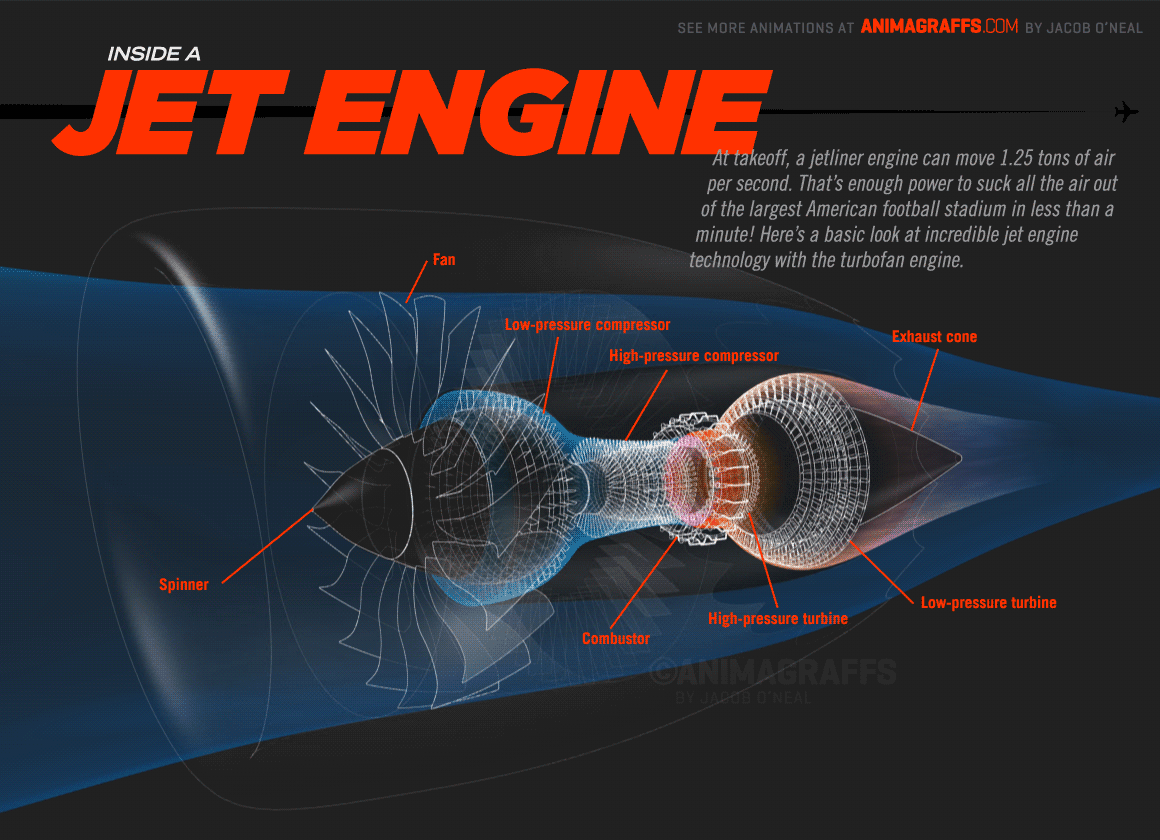 Transient Analysis
Many devices undergo periods of transient operation during which the state changes 
with time.
transient operation
First, we place the control volume mass balance in a form that is suitable for transient analysis. We begin by integrating the mass rate balance, from time 0 to a final time t.
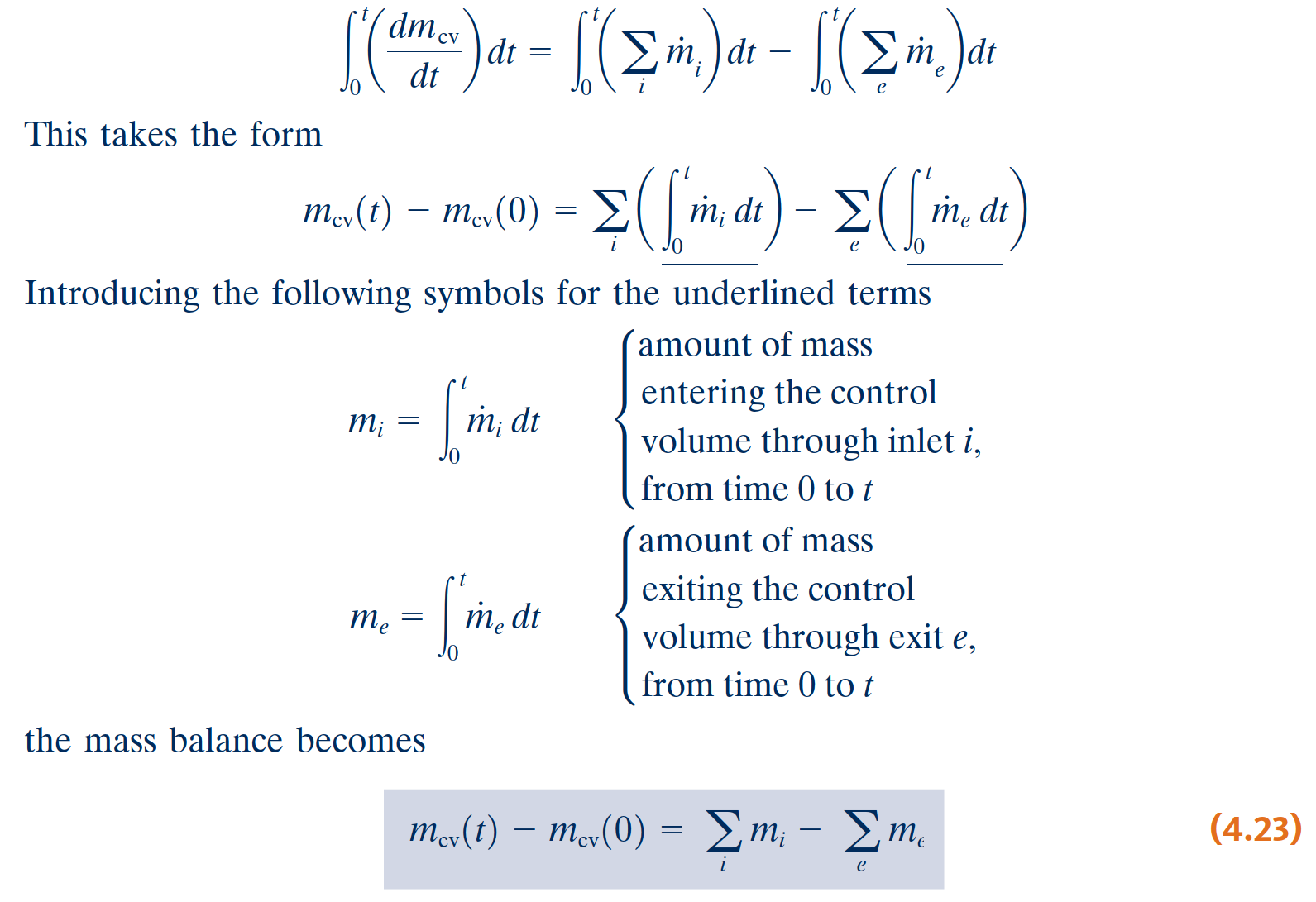 This states that the change in the amount of mass contained in the control volume equals the difference between the total incoming and outgoing amounts of mass.
The Energy Balance in Transient Analysis
Next, we integrate the energy rate balance, ignoring the effects of kinetic and potential energy.
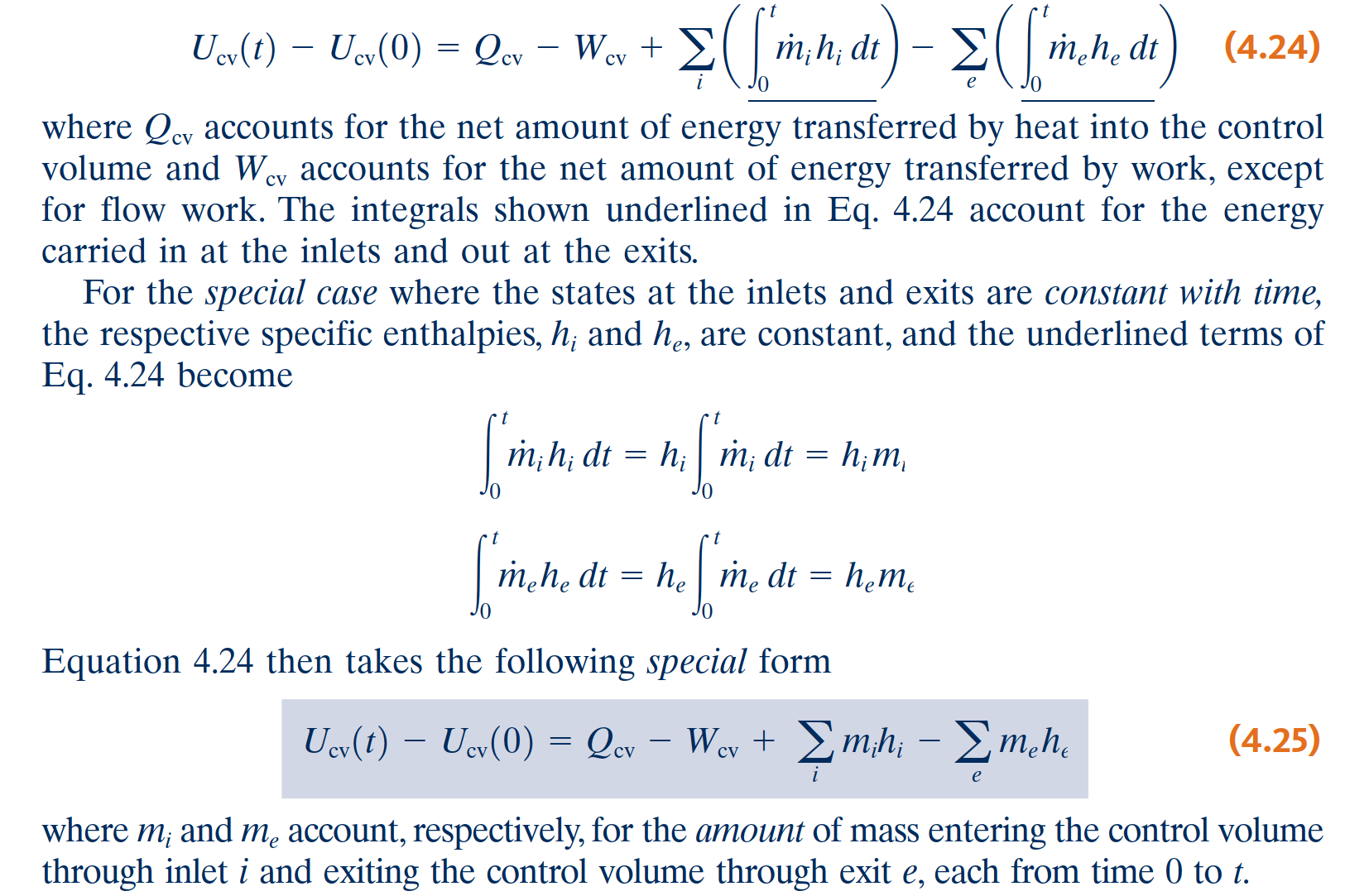 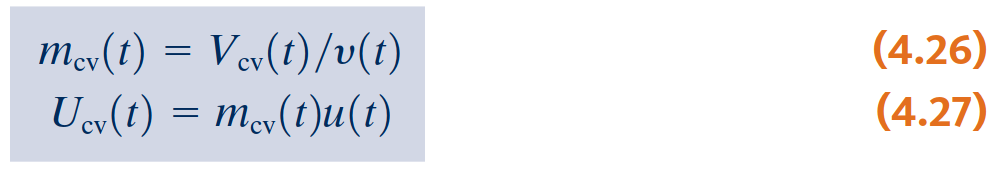 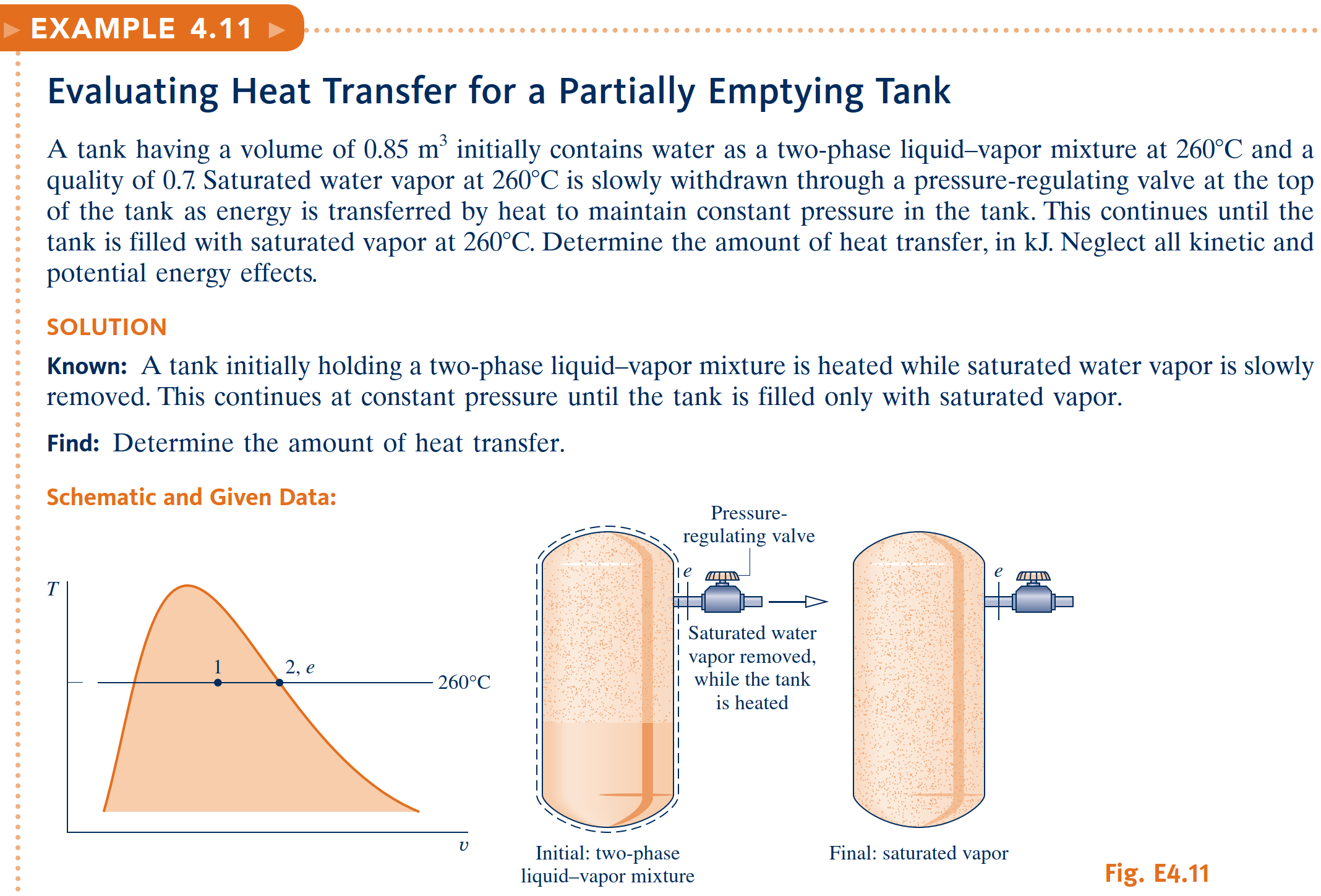 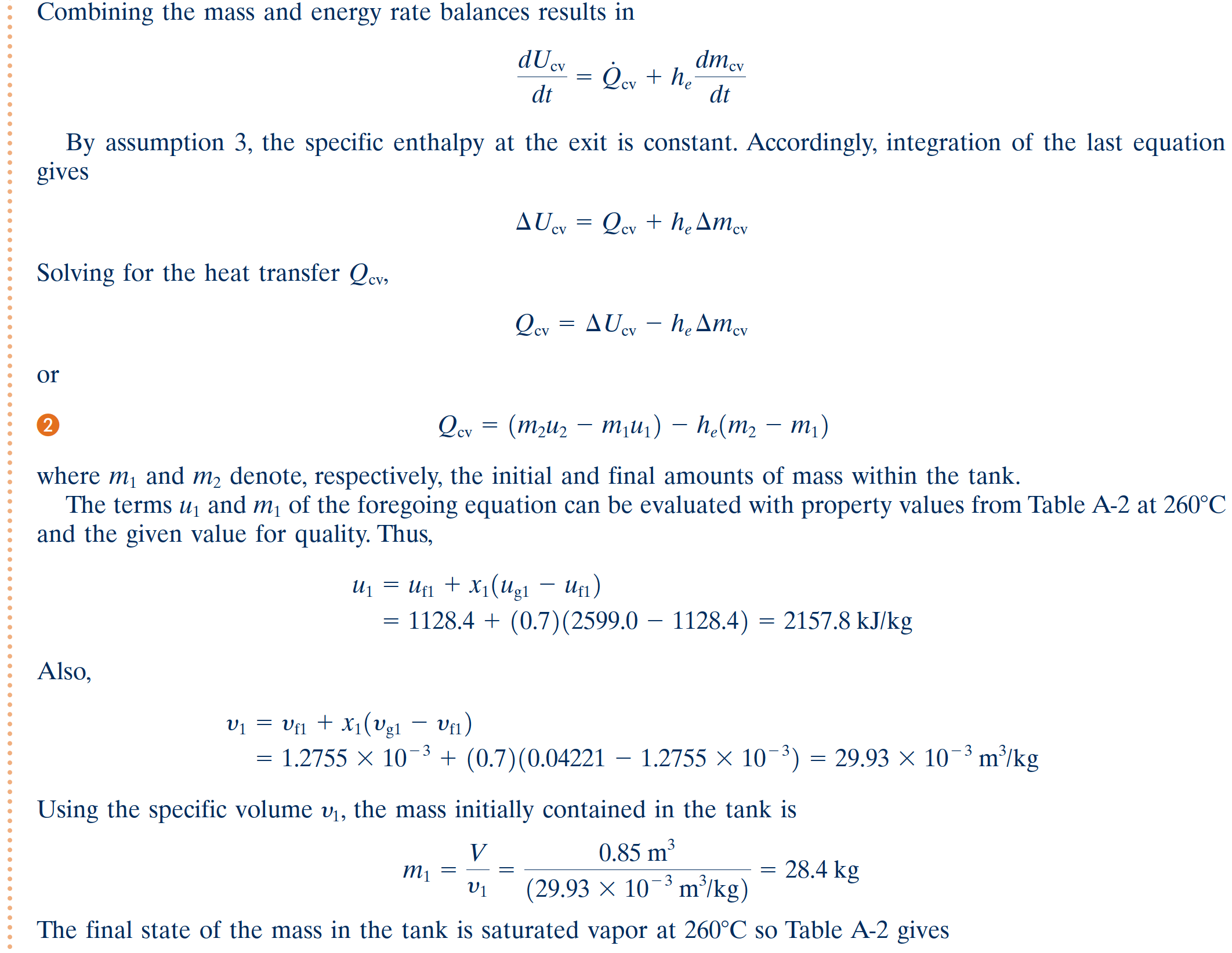 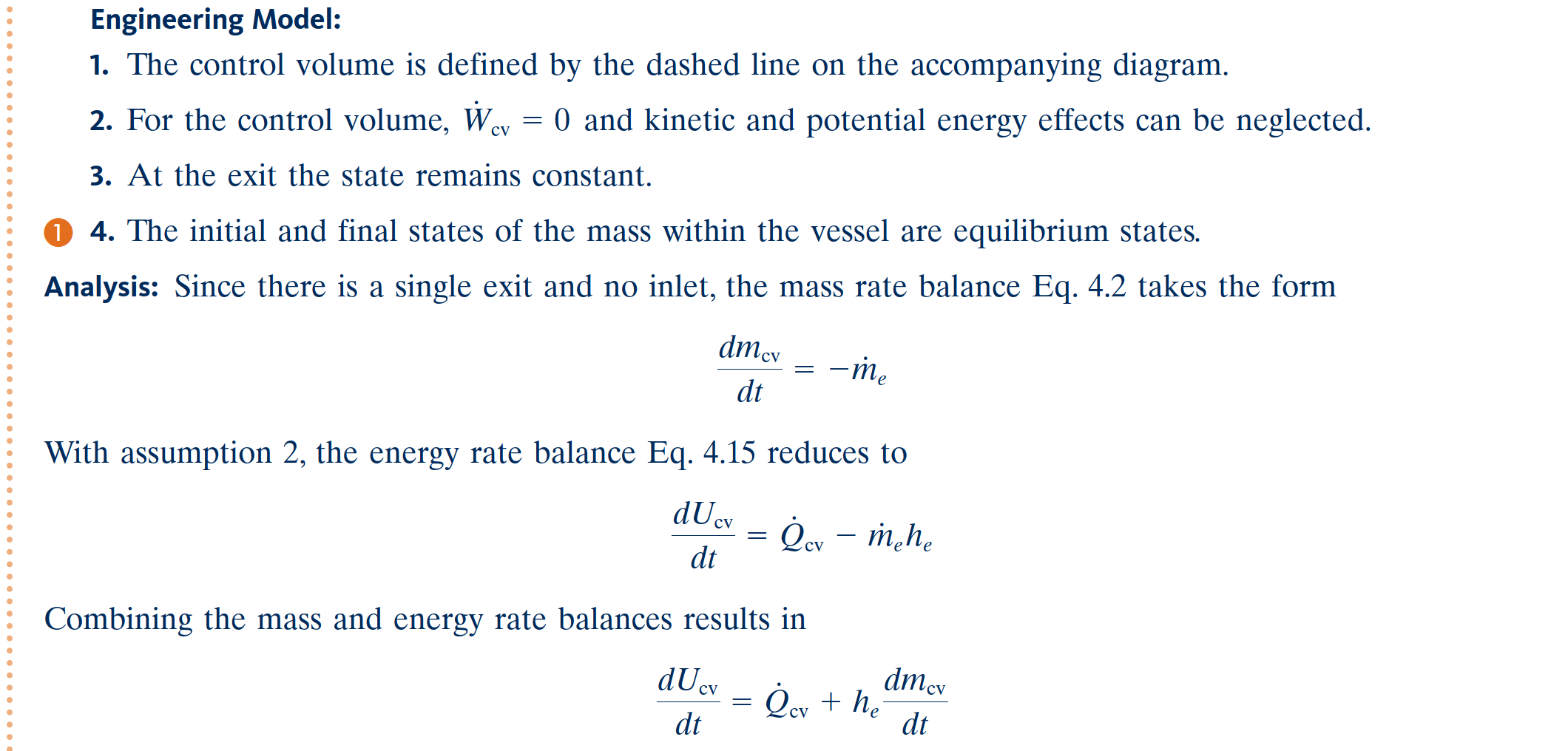 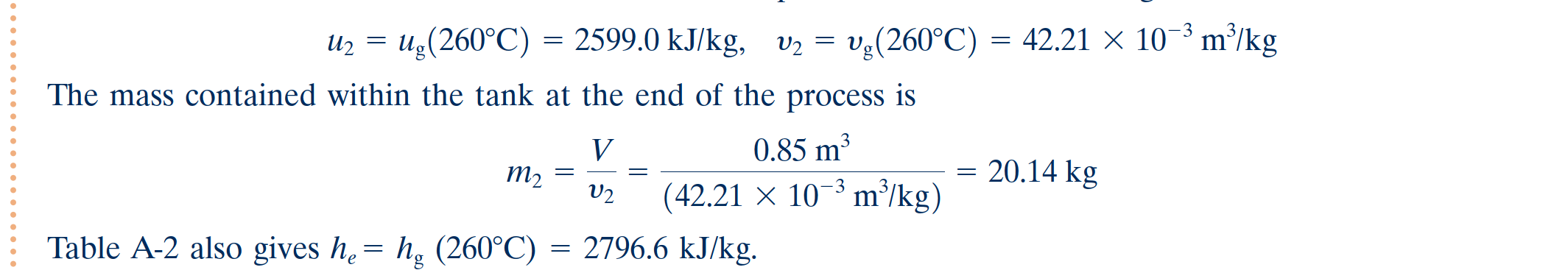 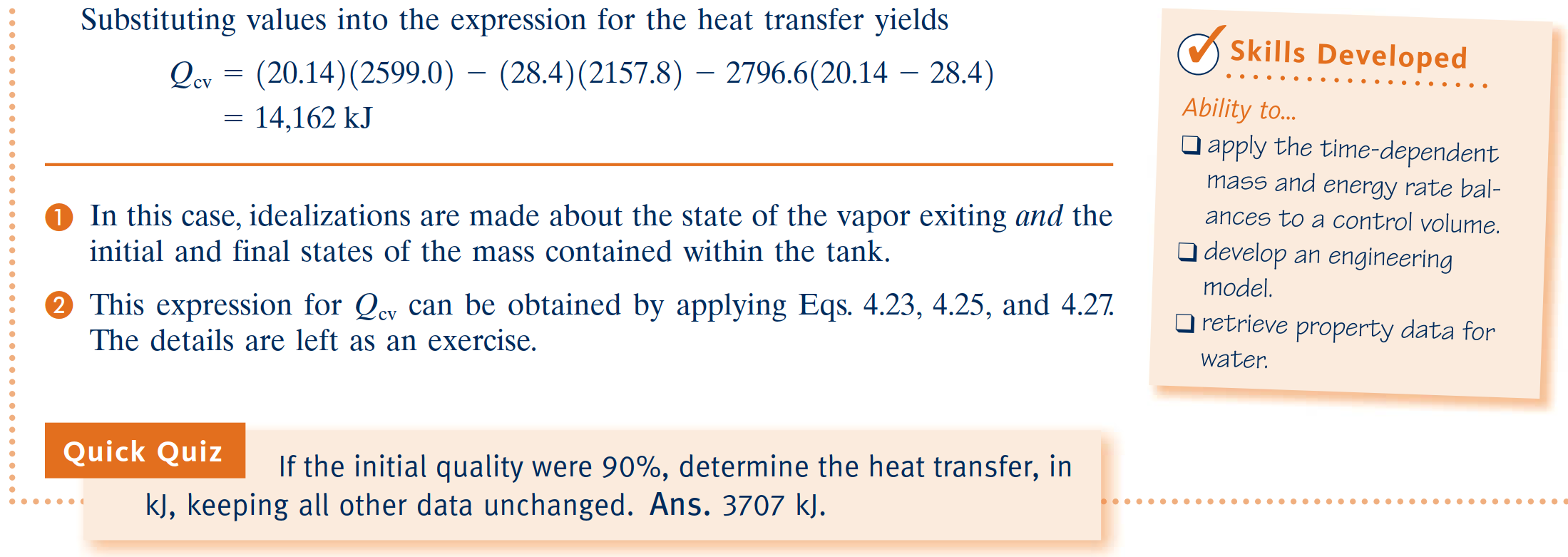 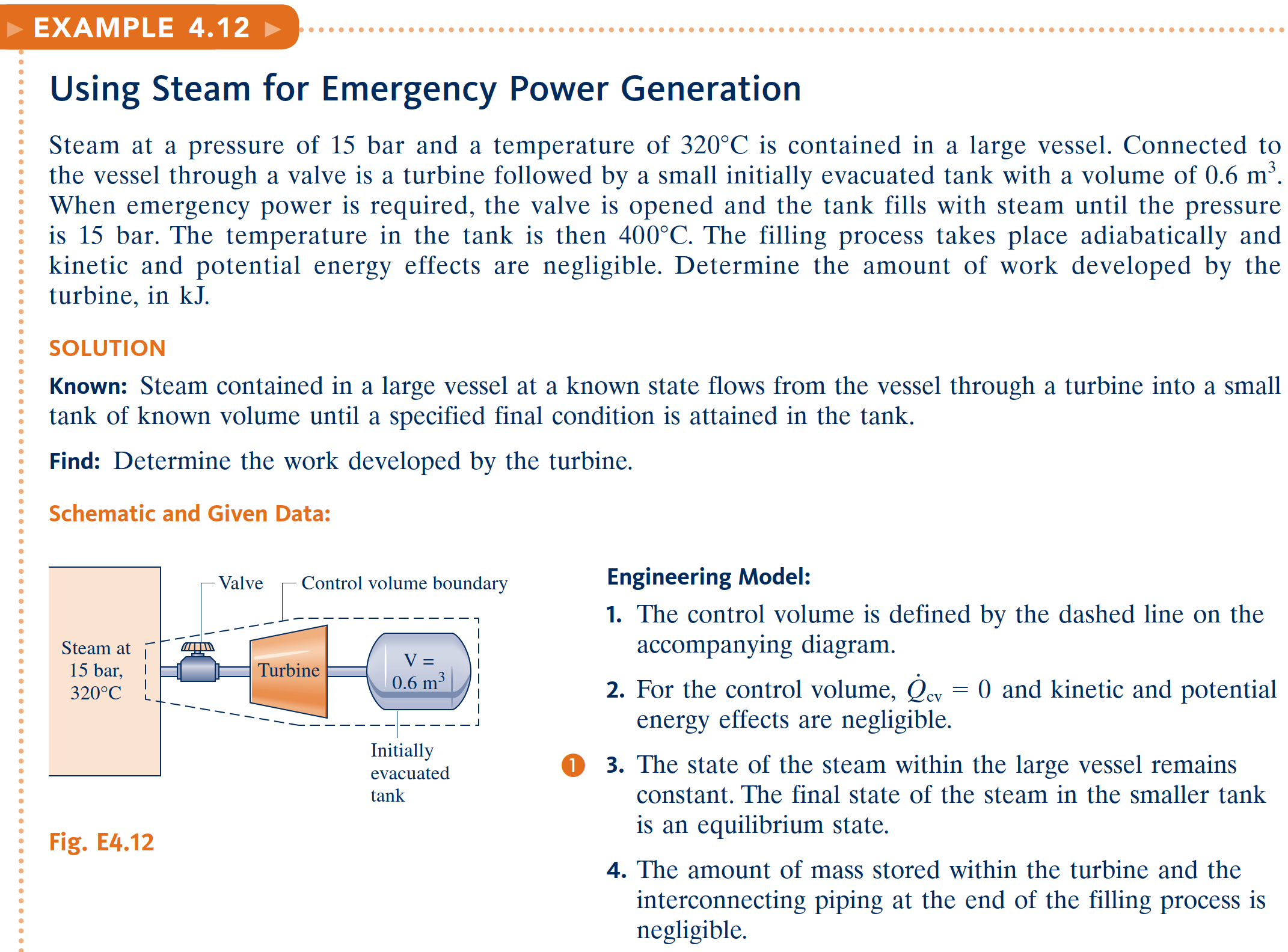 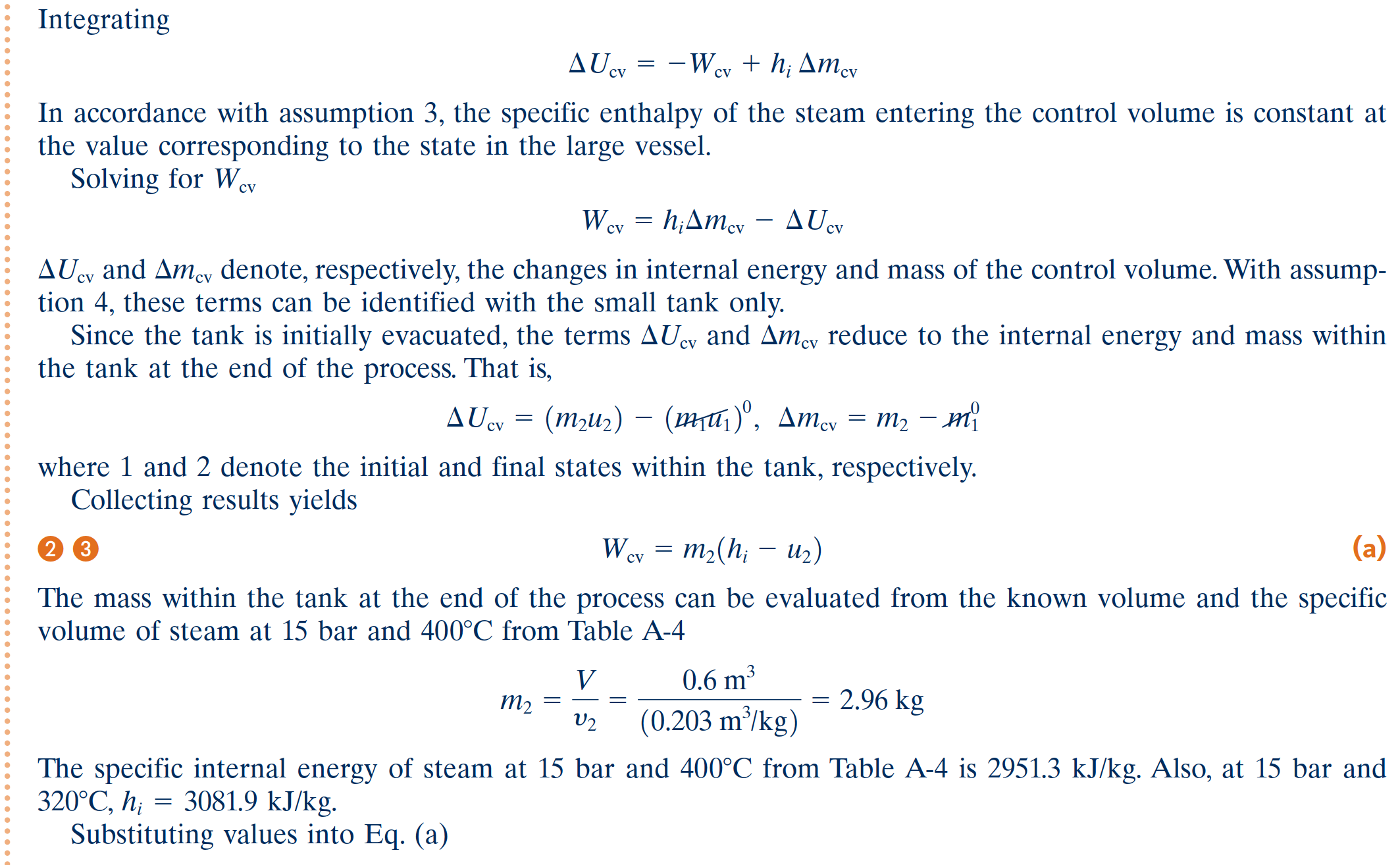 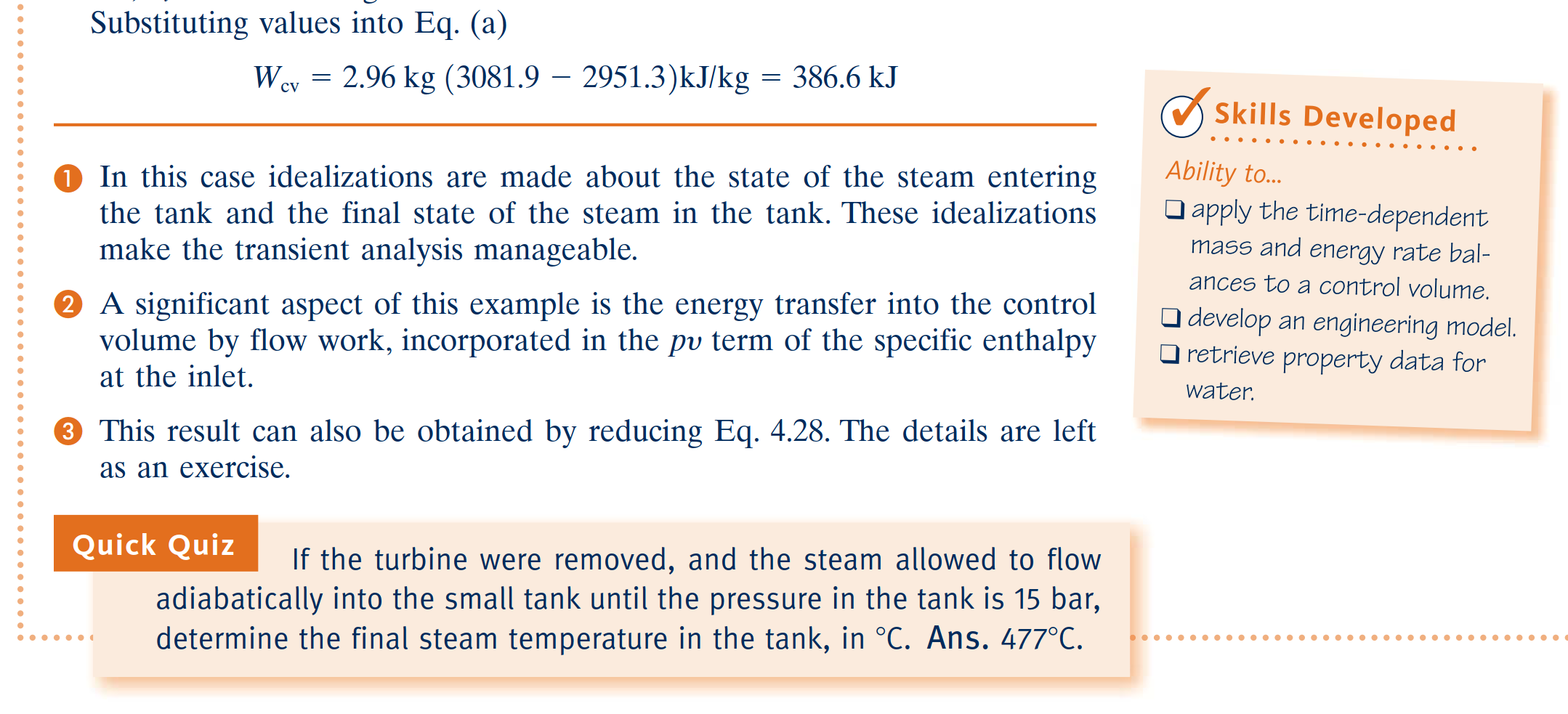 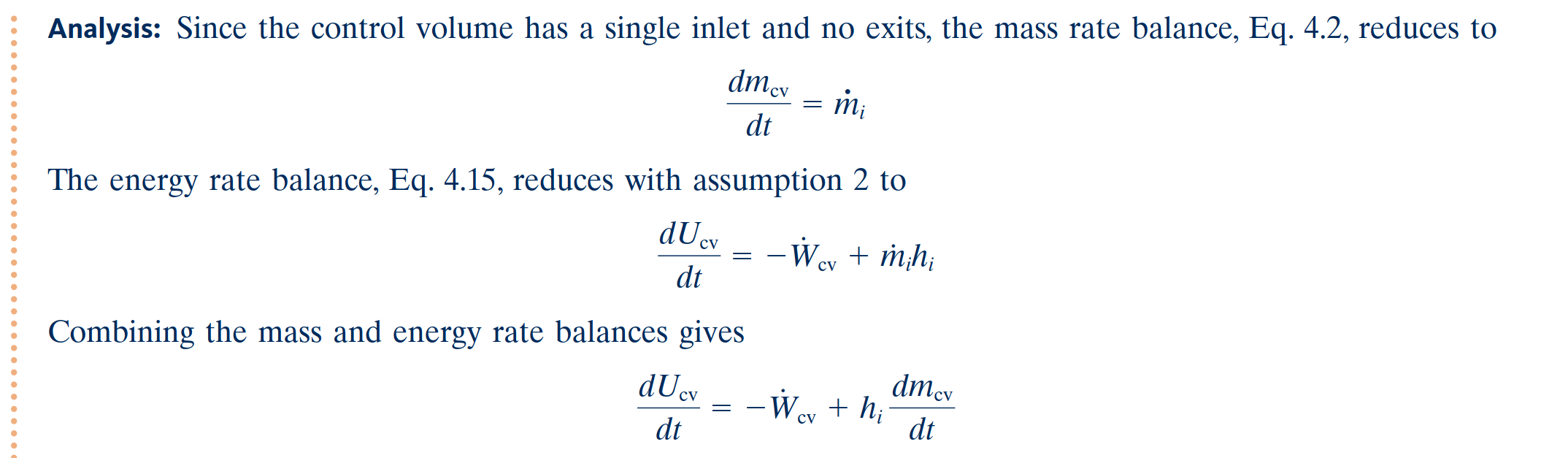 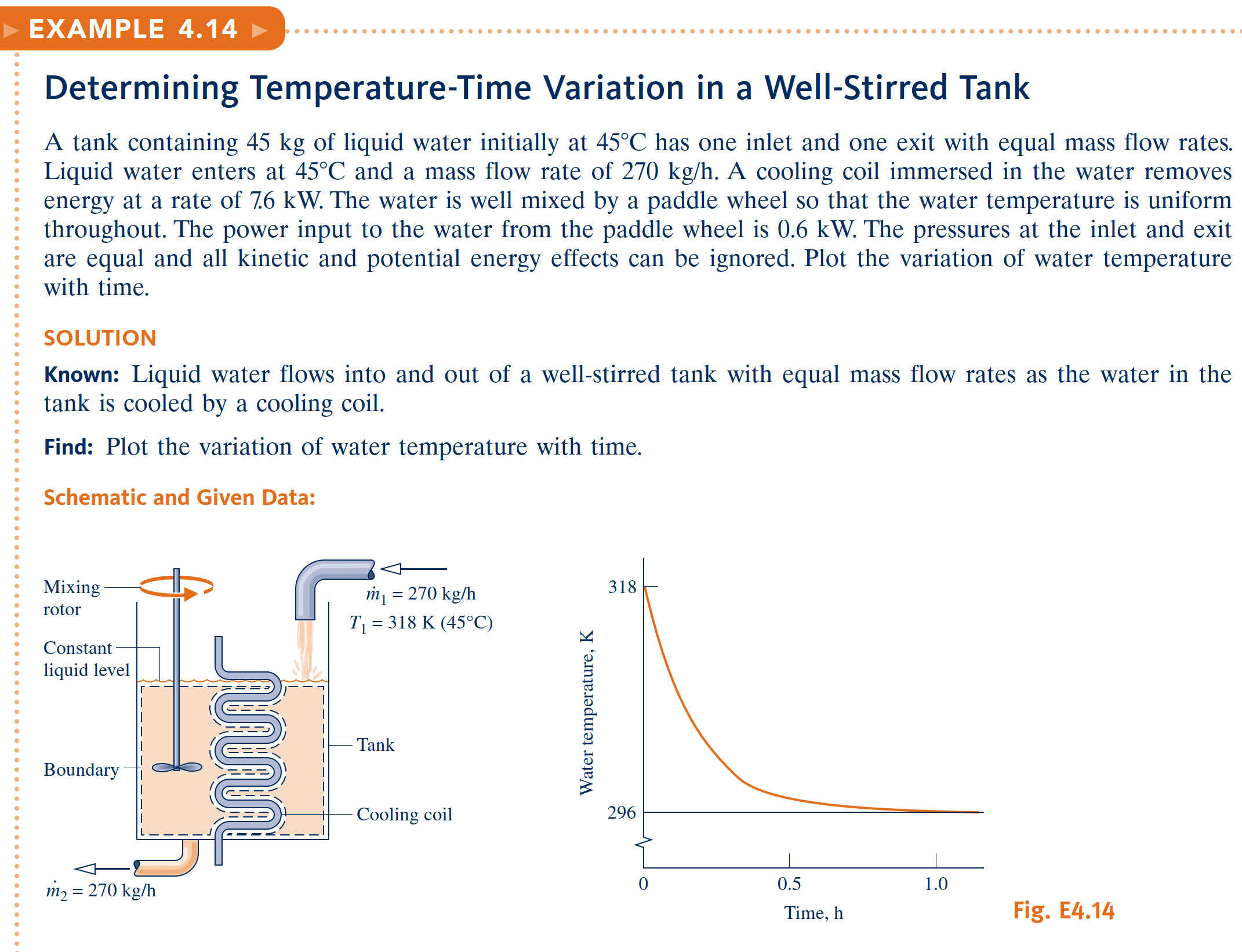 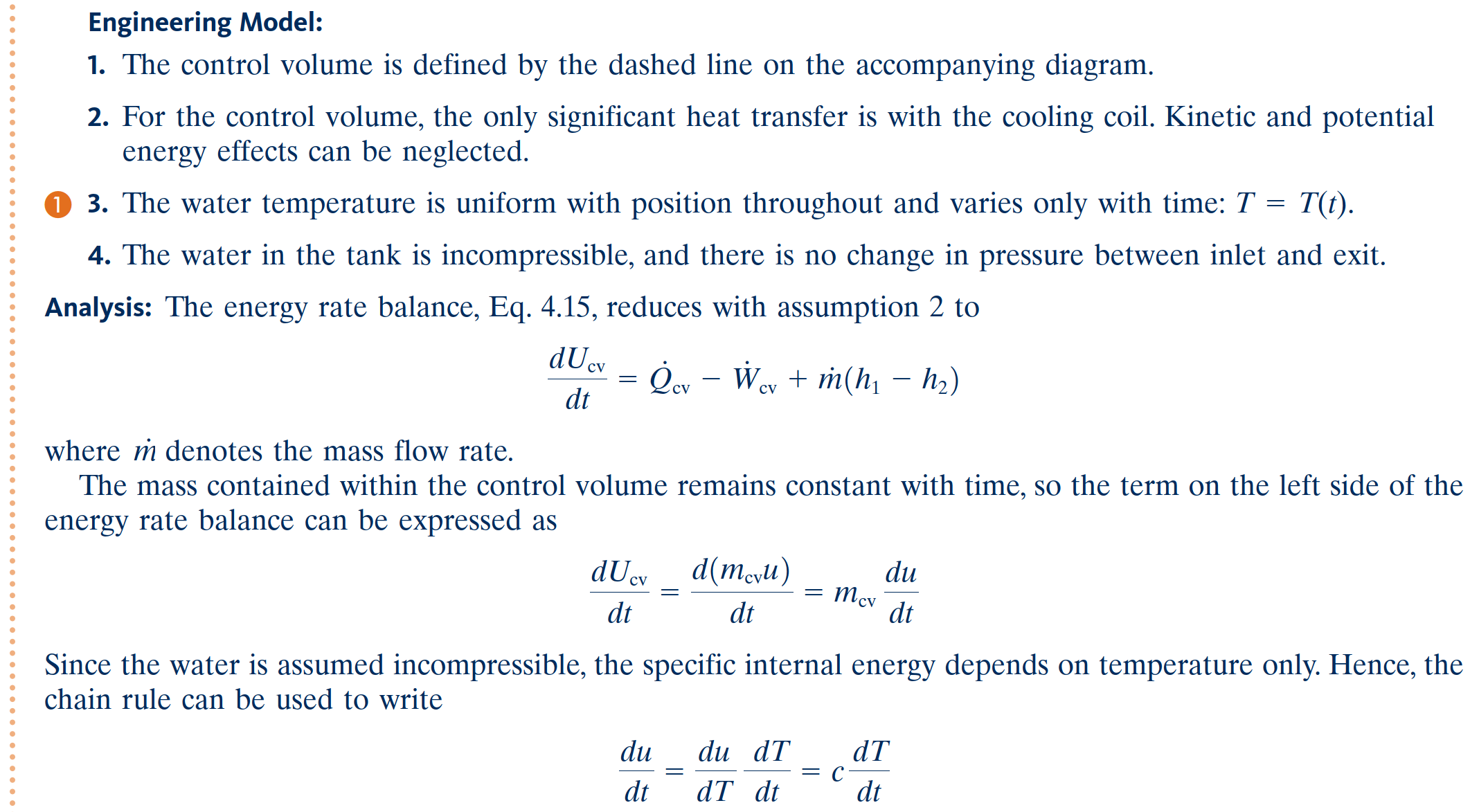 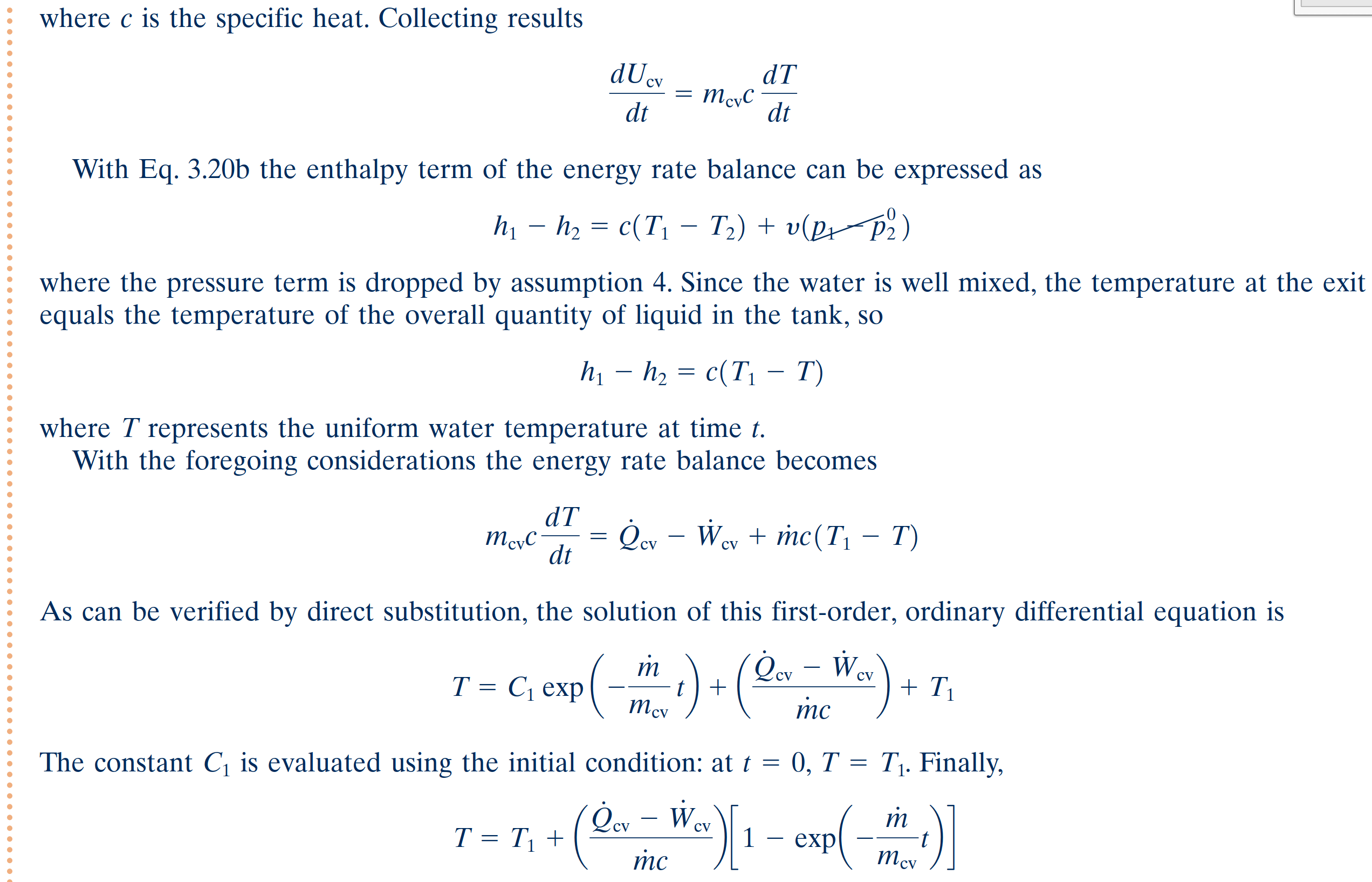 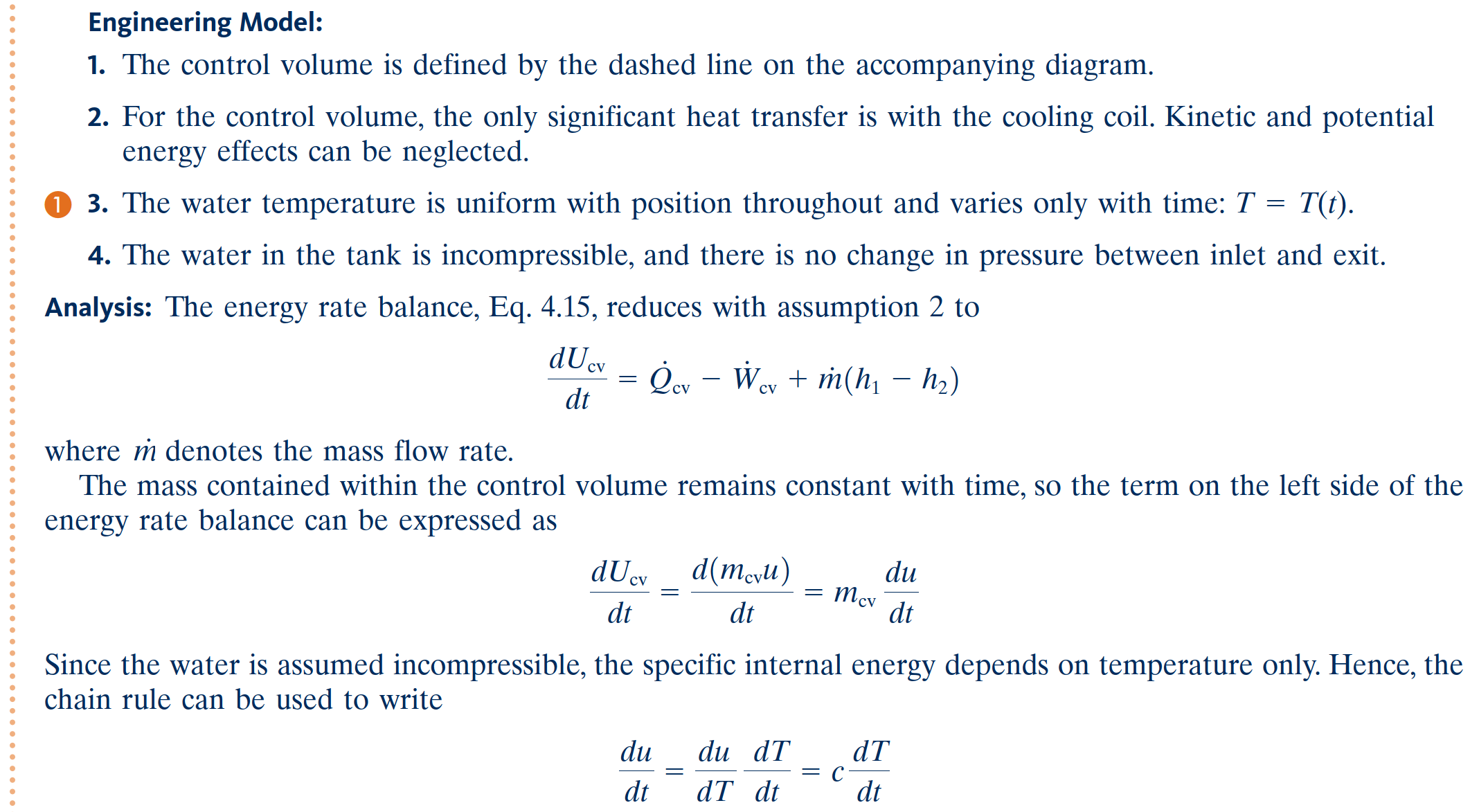 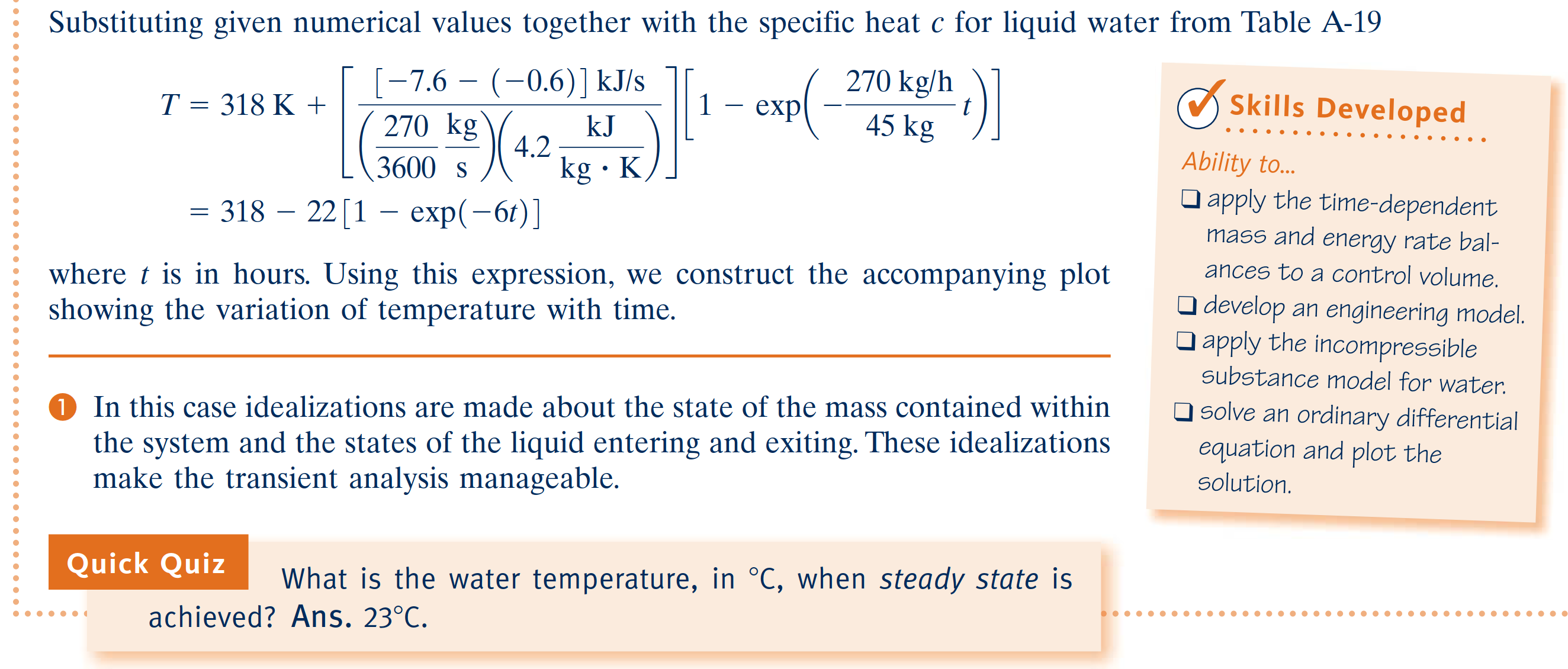 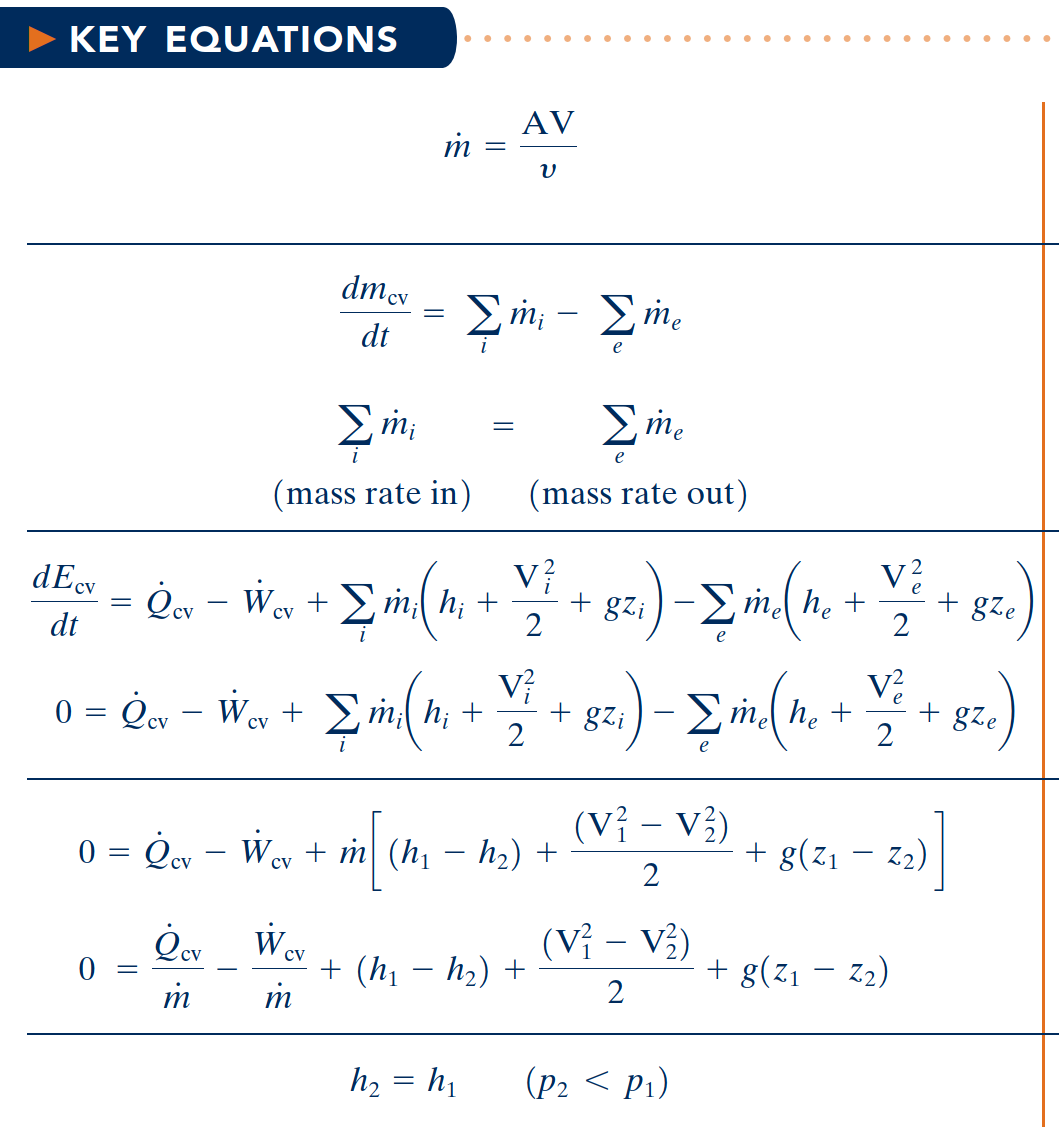